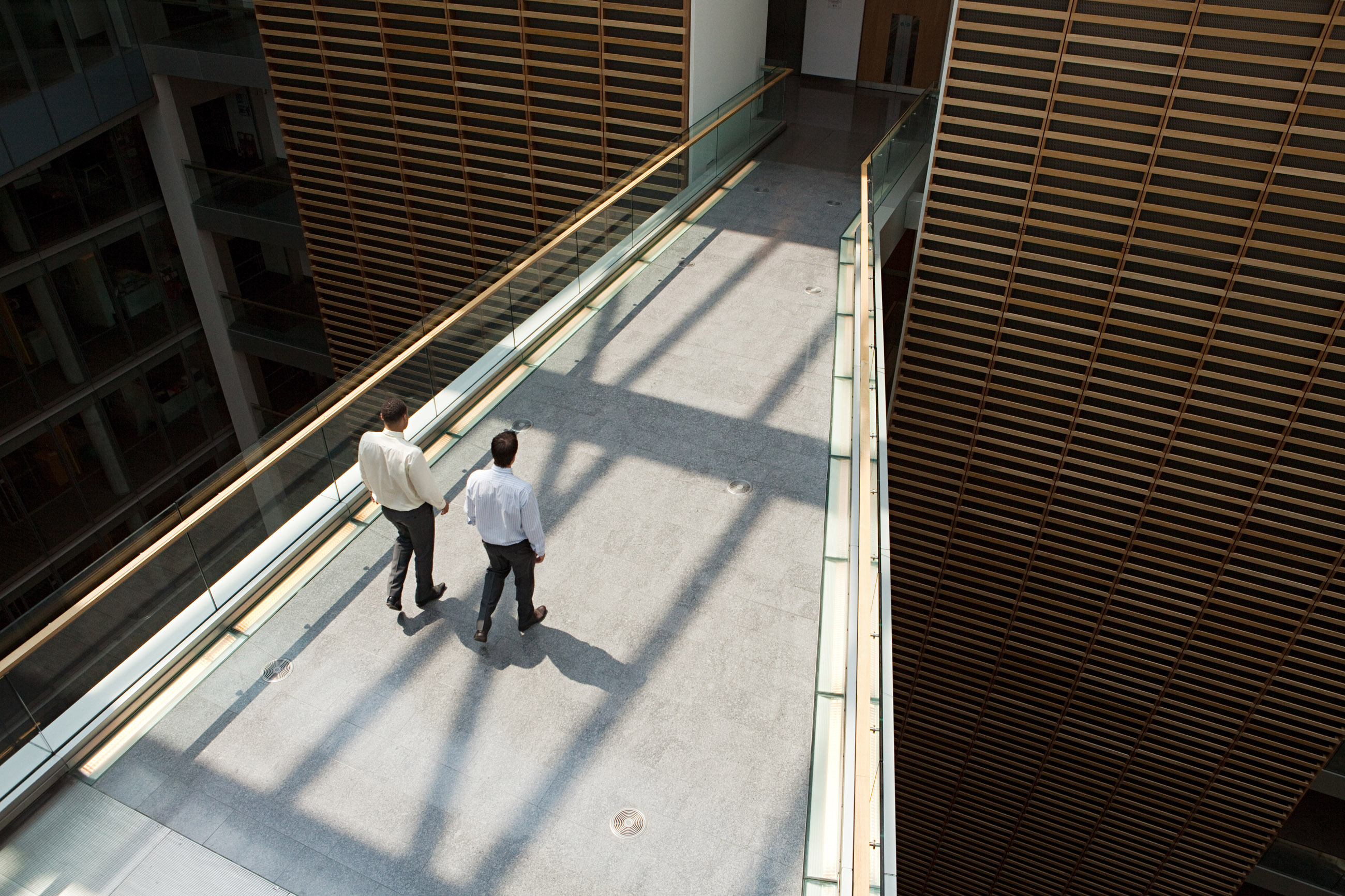 SAP Business One 9.0סקירה כללית
Ecosystem & Channels Readiness I Roll Out Services
November 2012
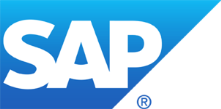 מטרות
בסיום הדרכה זו תוכל:
לספק סקירה כללית על הפונקציונליות החדשה של גרסה 9.0
לדון ביתרונות גרסה 9.0
SAP Business One 9.0שימוש, יישום, אינטגרציה והתאמה אישית קלים יותר ב-SAP Business One
אינטגרציה
 משופרת
9.0
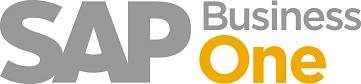 התאמה 
אישית 
 והרחבה
 קלים יותר
פונקציות
 ליבה
 מורחבות
קל יותר
ליישם
מיקוד
 בתעשייה 
 גדולה יותר
אג'נדה (1)
תהליכים עסקיים
איתורים במחסנים
ספירת מלאי
ריבוי יחידות מידה
בקשת רכש
מחירונים והנחות
ביטול תשלום והפקדה
הגדרת חשבונות ראשיים
רכוש קבוע
מחסן מעבר
תיק יבוא
שווי פריט בהחזרות וזיכויים
התאמות במטבע מערכת
לוקאליזציות
Intrastat Integration (EU)
Payment Wizard & Correction Invoices (CZ, SK, HU, PL, RU )
Deferred Tax on Journal Entries (CT, FR, IT, GT, MX, ZA ,ES )
דוחות כספיים – שמירת תבנית העדפות בחירה
שיפורים בחיפוש חשבונות
התאמה ידנית של בקשה למקדמה
ביטול מסמכי שיווק (לא בלוקאליזציה ישראל)
דוחות וניתוח
SAP Crystal Reports 2011
SAP Crystal Reports Server 2011
Electronic File Manager (EFM) 
 Multi-Language Support
אג'נדה (2)
תשתית טכנית
System Landscape Directory (SLD)
Single Sign On (SSO)
תמיכה במערכת הפעלה של 64 Bit
שיפורים באבטחה
Database User Credentials per Company
Accessibility Standards
Data-Structure Lengths for Monetary         Reporting
תשתית לתהליכים
מרכז יישום
    > משימות יישום
    > פרוייקט יישום
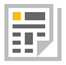 אינטגרציה לתהליכים עסקיים
Electronic Data Interchange (EDI)
יכולות הרחבה ותמיכה
SAP Business One Studio Suite
> SAP Business One Studio
> SAP Business One Studio for MS Visual Studio
זרימת עבודה
תוספות ושיפורים ל-SDK
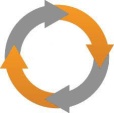 Life Cycle Management
התקנה ושדרוג
Remote Support Platform 3.0
סגנון חדש של עיצוב ממשק ברירת מחדל – “Golden Thread”
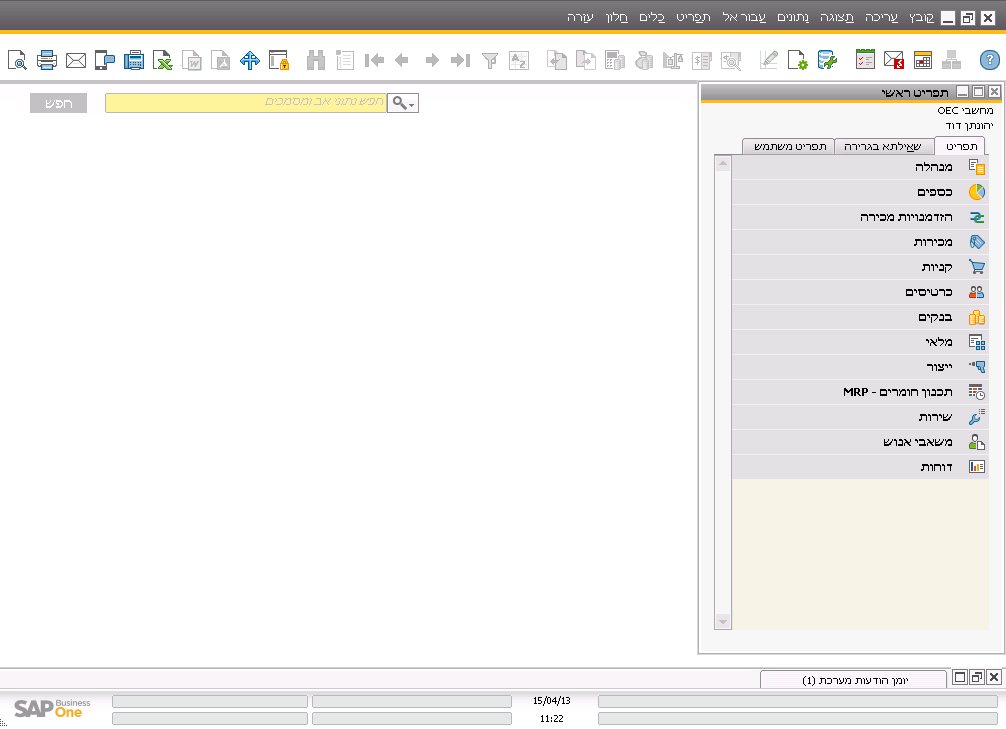 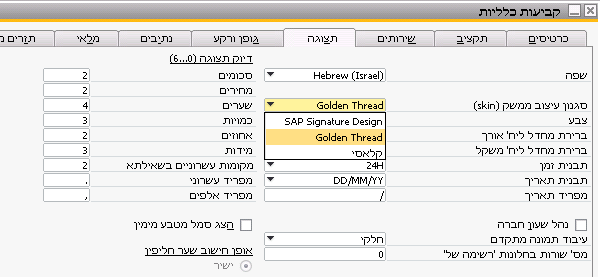 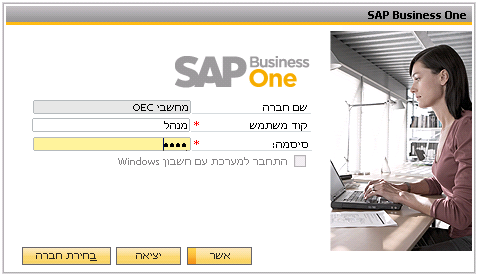 לוגיסטיקה
איתורים במחסנים (1/4)
מחסנים
שיפורים:
הגדרה ונהול של איתורים במחסנים:
ההחלטה האם להשמיש איתורים במחסנים היא פר מחסן
מחסן יכול להתפצל למספר רמות משנה
תומך ב-4 רמות משנה של מימדים. לדוגמה: 1.שטח, 2.אזור, 3.שורה, 4.מדף
קודי איתורים במחסנים תומכים בתרחישים היררכים או שאינם היררכים, כלאמר, קוד איתור במחסן לא חייב להיות מורכב מכל הרמות) 
ניתן להגדיר לאיתורים במחסנים עד כ-10 מאפייני משתמש, לדוגמה: גודל, משקל, שביר, בהקפאה, מיידי, טווח ארוך וכו'
נהול רמות המשנה וקודי האיתורים באופן ידני או באופן אוטומטי ע"י יצירה\עדכון\מחיקה גורפים
ניתן להגדיר איתור ברירת מחדל עבור פריט, קבוצת פריטים, מחסן
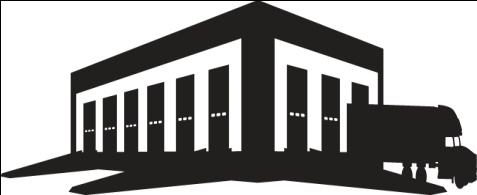 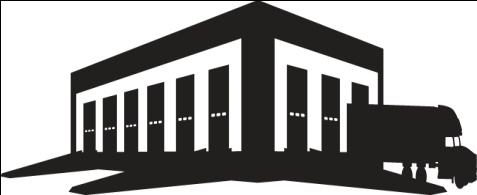 02
01
רמות משנה
01
שטח 03 (Z3)
שטח 02 (Z2)
שטח 01 (Z1)
אזור 4 (A4)
אזור 3 (A3)
אזור 2 (A2)
אזור  1(A1)
02
שורה 1 (R1)
שורה 3 (R3)
שורה 2 (R2)
03
איתור 1
איתור 5
איתור 8
04
02-Z2-A3-R1-1
02-Z2-A3-R2-5
02-Z2-A3-R3-08
איתור 2
איתור 6
איתור 9
02-Z2-A3-R1-2
02-Z2-A3-R2-6
02-Z2-A3-R3-09
איתור 3
איתור 7
איתור 10
02-Z2-A3-R1-3
02-Z2-A3-R2-7
02-Z2-A3-R3-10
איתור 4
איתור 11
02-Z2-A3-R1-4
02-Z2-A3-R3-11
איתור 12
קודי איתורים במחסן
02-Z2-A3-R3-12
דוגמה לתרחיש היררכי
איתורים במחסנים (2/4)
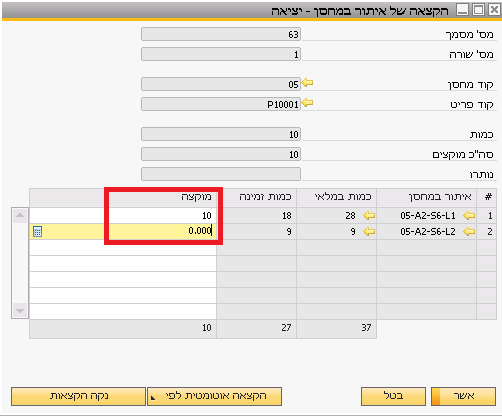 שיפורים, המשך:
הקצאת איתורים:
איתורים במחסנים נתמכים בכל תהליכי המלאי ובנוסף על ידי:
תהליך האיסוף והאריזה 
מספרים סידוריים ואצוות
העברה בין מחסנים
ספירת מלאי
מסמכי טיוטה (כאשר שיטת ההקצאה ידנית)
בהזמנת ייצור, ניתן לבחור איתורים גם להוצאת המרכיבים מן המלאי וגם לקבלת הפריטים מן הייצור 
ניתן להגדיר הקצאה אוטומטית לקבלה והנפקה של סחורות
יכולת לבצע חידוש מלאי באיתורים
שדה ברקוד קיים ברמת פריט וברמת איתור
שדה להקצאת איתורים במסמכי המכירות והקניות
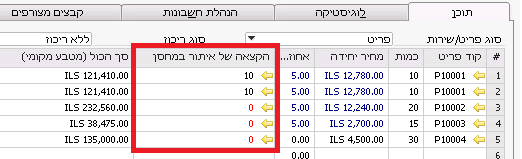 איתורים במחסנים (3/4)
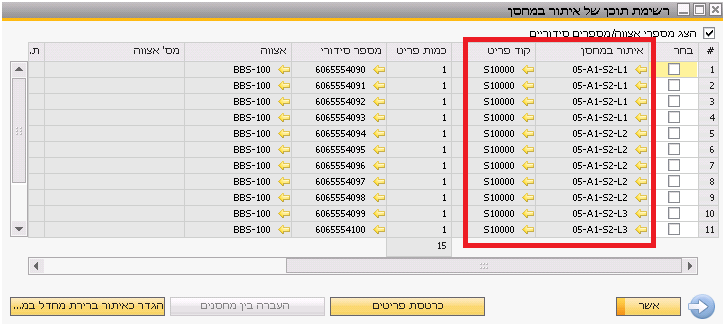 שיפורים כלליים:
דוחות:
דוחות על תנועות בין איתורים
דוחות קיימים הורחבו וכעת מציגים מידע על איתורים
דוחות חדשים כוללים:
רשימת איתורים במחסנים
רשימת תוכן של איתור במחסן
צפיה בהיסטוריית תנועות של איתורים מקושרים לתנועות מכרטסת פריטים ומסמכים
כל הפונקציות חשופות ל- DI API
כלי היישום תומכים בפונקציות האיתורים במחסנים
תצוגה מפורטת של פריטים עבור קוד איתור
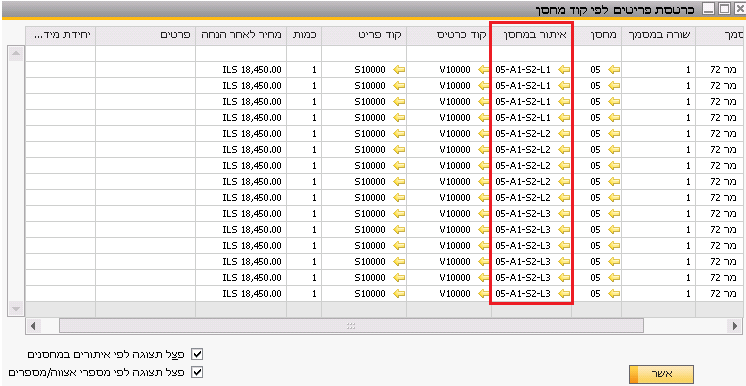 איתורים במחסנים (4/4)
יתרונות:
התייעלות של תזוזות המלאי 
תהליך הזמנה מהיר יותר
הקצאה אוטומטית מפשטת ותומכת בתהליכים שונים של דרישות איסוף
הגברת יעילות באמצעות ספירת מלאי מואצת
הפחתה משמעותית של משך האיסוף
נהול טוב יותר של חידוש מלאי הפריטים
נהול קל יותר של פריטים שמורים
נראות משופרת של רמות המלאי
מזעור סיכון פוטנציאלי למלאי
מיקום המלאי בזמן אמת מאפשר לארגון לקבל החלטות טובות יותר
דיווח יעילות מחסן מספק מידע על קריטריונים להגדרת KPI
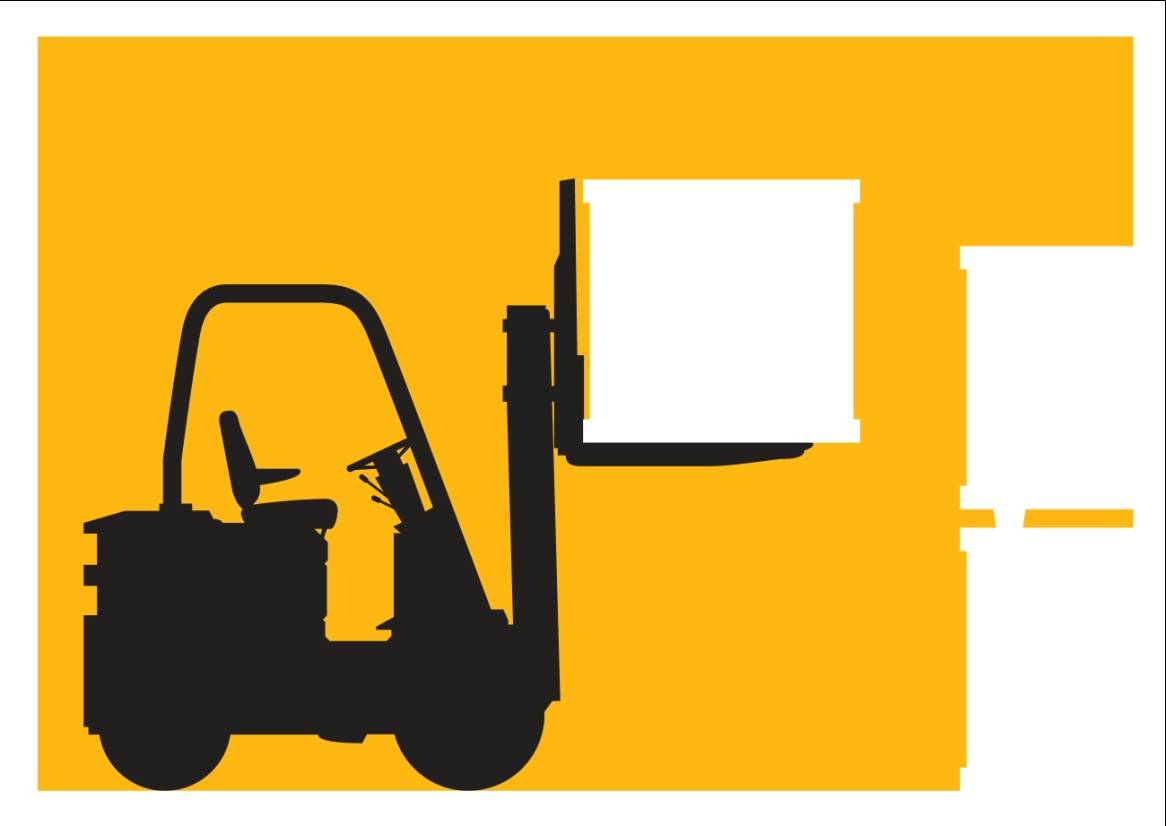 ספירת מלאי (1/2)
תוספות:
תהליך חדש לספירת מלאי מקצה לקצה
תוספות למחזור ספירת מלאי:
המלצות לספירת מלאי מקושרות לתהליך ספירת המלאי
הגדרת תדירויות ספירת מלאי גמישות יותר והגדרת תזמונים חוזרים לתדירויות הללו.
הגדרת מחזור ספירת מלאי ברמת מחסן, איתור במחסן או פריט.
קבלת התראות לפריטים שיש לבצע להם ספירת מלאי
ספירת מלאי:
מסמך ספירת מלאי חדש, המאפשר תיעוד ונהול של תהליך ספירת המלאי
מסמך "תנועת מלאי" חדש המאפשר תיעוד ונהול של תנועות המלאי שנוצרו בעקבות תוצאות ספירות המלאי
שני סופרים יכולים לבצע ספירת מלאי באותו אזור במחסן
יכולת להקפיא פריטים תוך כדי ספירת מלאי
רישום תנועת ספירה ישירות, ללא תהליך הספירה
תהליך חדש לספירת מלאי מקצה לקצה
קביעת מחזור ספירת מלאי
פריטי A        6 פעמים בשנה
פריטי B        6 פעמים בשנה
פריטיC         1 פעמים בשנה
התראת ספירת מלאי
A פריטי
המלצות לספירת מלאי
בחירת פריטים
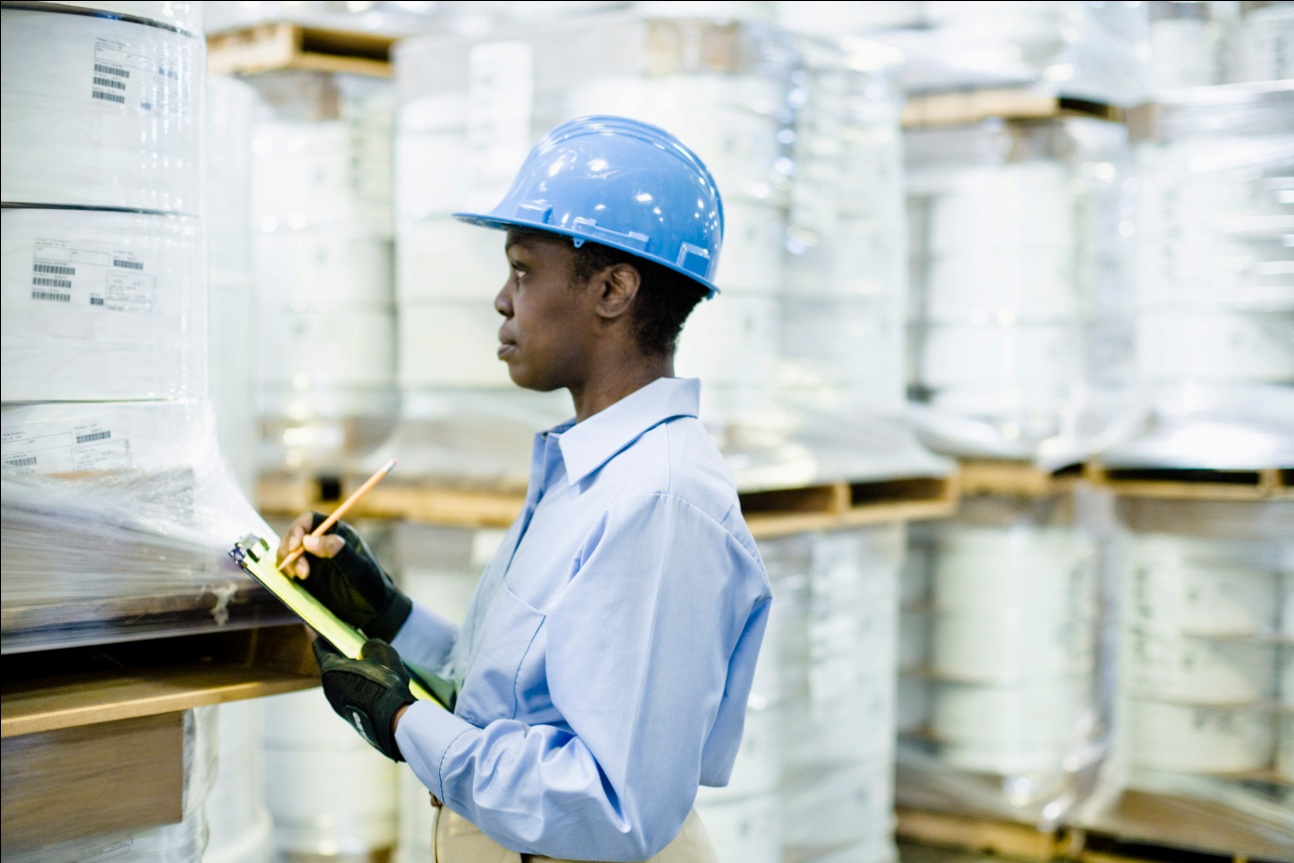 הקפאת פריטים
הדפסת גליון ספירה
ספירה
הזנת תוצאות
השוואת ספירה בין 2 סופרים
רישום הבדלי כמויות
ספירת מלאי (2/2)
תוספות:
מסמכי ספירת המלאי החדשים מופיעים תחת רשימת חריגים
ספירת המלאי תומכת ביחידות המידה
ספירת פריטים מדוייקת של פריטים מנוהלי מסד"ים ואצוות
איתורים במחסנים נתמכים לכל אורך תהליך ספירת המלאי
דיווח:
דוח ספירת מלאי עיקרי
לוח מחוונים להמלצות לספירת מלאי וניתוח סיכונים
יתרונות:
דיווח מדוייק של נהול מלאי
רישום וספירה דינמיים של הפרשי כמויות מלאי
שקיפות רבה יותר ברישום ספירת מלאי ותנועות מקבילות
ניתוח כמויות והפרשים בזמן תהליך ספירת המלאי ועד סיומו
השוואת הפרשים בספירת המלאי בין שני סופרים
גמישות רבה יותר בהגדרת מחזורי ספירת מלאי
גמישות רבה יותר ברישום תנועות תיקון למלאי
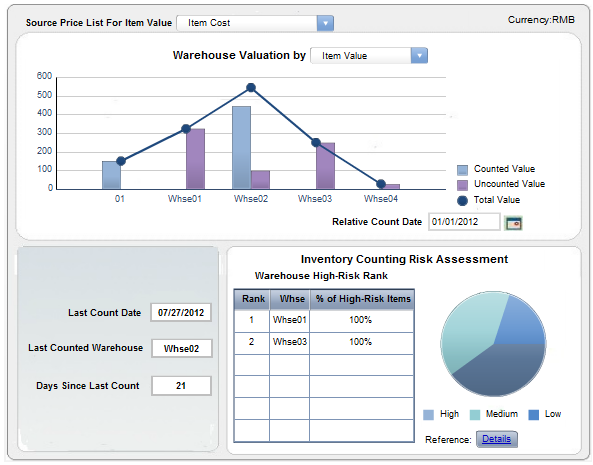 ריבוי יחידות מידה
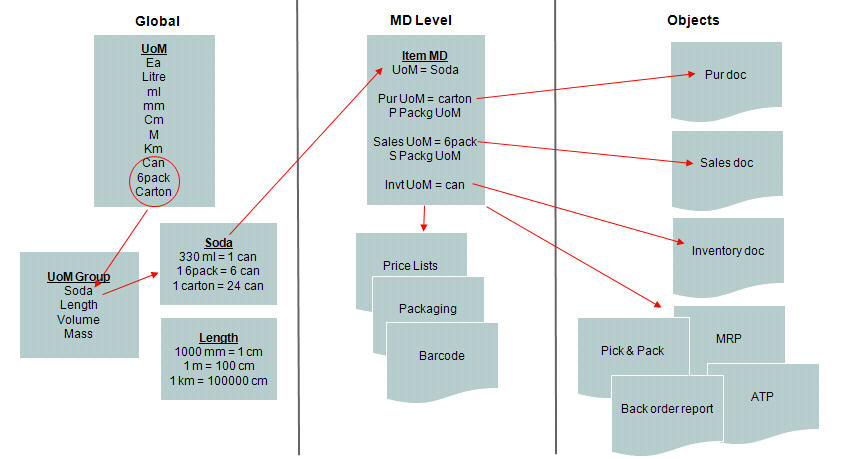 תוספות:
ניתן לקבץ יחידות מידה שונות כיחידות משנה בהתבסס על חוקי המרה
ניתן להמיר אוטומטית יחידות מידה המוגדרות כברירת מחדל ליחדות מידה אלטרנטיביוות במהלך הפקת הטראנזאקציות
ניתן לעדכן מחירונים עבור כל יחידת מידה
תמיכה בסטנדרטים שונים של ברקוד עבור כל יחידת מידה של פריט
הגדרת סוגי אריזה שונים עבור כל יחידת מידה
יתרונות:
גמישות המאפשרת מכירה וקניה בכל יחידת מידה נדרשת
תמיכה במספר בלתי מוגבל של פקטורי המרה בין יחידות מידה גלובאליות ליחידות מידה ספציפיות למוצר
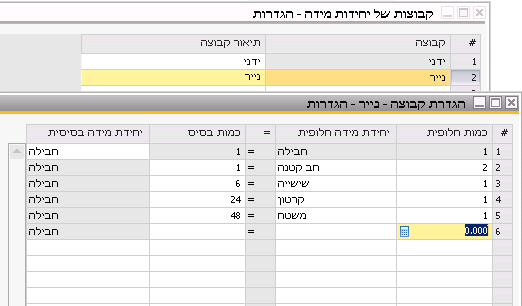 בקשת רכש
תוספות:
יצירת דרישות רכש פנימיות כצעד מקדים לתהליך הרכש
מסמך ודו"ח חדשים לבקשת רכש
יצירת הצעות מחיר לקניה או הזמנות רכש ישירות מתוך מסמך בקשת הרכש או מדו"ח בקשות הרכש
יצירת הצעות מחיר לקניה מבוססות על בקשות רכש מתוך אשף הצעות מחיר לקניה.
שליחת אימייל או התראה למשתמש כאשר נוצרת הזמנת רכש או תעודת משלוח רכש עבור בקשת רכש.
נתמך ע"י תהליך "נהול האישורים"
יתרונות:
יכולת לעדכן את מחלקת הרכש בפריטים הנדרשים, בכמויות הנדרשות ובמסגרת הזמן הדרוש.
לאנשי הרכש ניתנת שליטה רבה יותר ויכולת לקבל החלטות לפני רכישת הסחורה.
שליטה טובה בנהול הוצאות ותקציב
תמיכה בתהליך הרשאה ברור טרום רכישת הסחורה
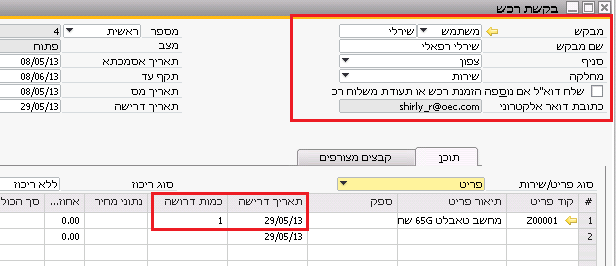 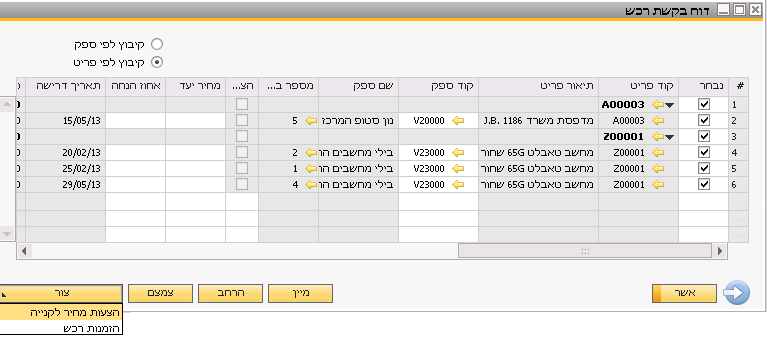 מחירים והנחות
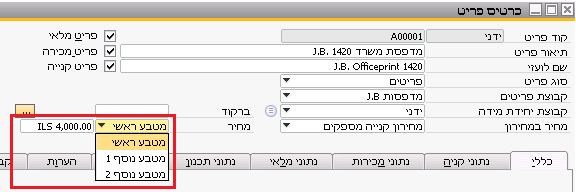 תוספות: 
ניתן להגדיר עבור מחירונים והנחות לקבוצות האם הם פעילים ואת תוקפם
ריבוי מטבעות במחירונים
תמיכה במחירים ליחידות מידה מרובות
הגדרת מחירון עבור קבוצת לקוחות\ספקים
בחירת מטבע למחירים מיוחדים ולהנחת תקופה\כמות
הרחבת הגדרת הנחות לקבוצות
בקרת הנחות
דוחות מחירים והנחות
ניתוח מחירים והנחות בטראנזאקציות
יתרונות: 
גמישות רבה יותר במודלים של תמחור והנחה
בקרה מוגברת בתמחור ומתן הנחות
שקיפות גבוהה יותר דרך דוחות מחירים והנחות
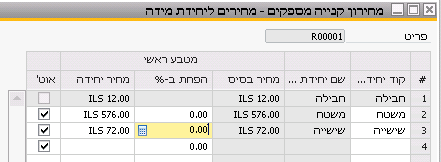 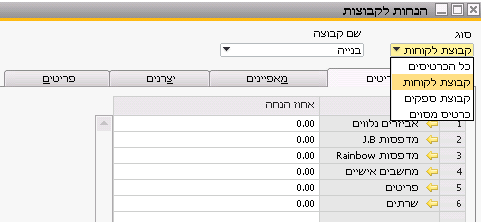 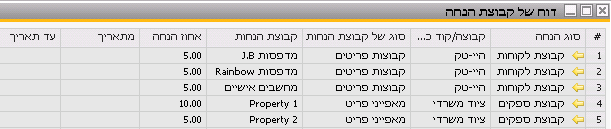 ביטול תשלום והפקדה
תוספות:
תמיכה בביטול קבלות בהן שיקים שהופקדו
תמיכה בביטול חלקי של פעולת ההפקדה עבור שיק אחד מתוך מספר שיקים שהופקדו והחזרתו לקופת השיקים
תמיכה בביטול שיקים שהופקדו
ביטול אוטומטי של שיקים שלא הופקדו והקבלות המקושרות להם

יתרונות:
גמישות מוגברת בטיפול בקבלות והפקדות
ביטול מסמכי שיווק (לא בלוקאליזציה ישראל)
Enhancement:
New ‘Cancellation’ marketing document created with each cancellation procedure
Accounting, fiscal, financial and inventory transitions are completely reversed in one step
Both reversing and reversed documents are closed automatically and fully internally reconciled
Base documents linked to cancellation documents are re-opened after cancellation and can be used as a base document again
Display ‘Cancelled ’ and ‘Cancellation’ marketing documents in reports
Define maximum no. of days for cancelling marketing documents after posting
Relevant authorisations support this feature
Benefit:
Supports countries where it is not legally compliant to create a Credit Memo document for incorrectly added Invoices
Saves time with one complete cancellation step
A/R Invoice
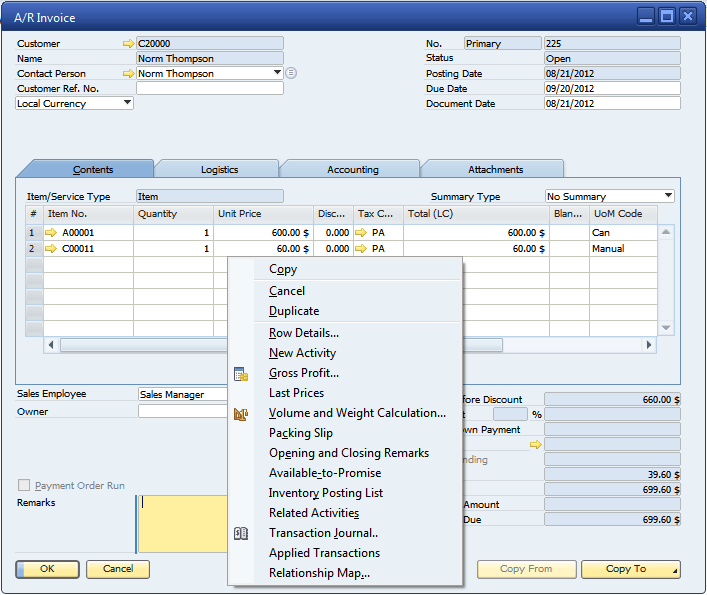 X
User selects cancel ...
A/R Invoice
(original posting remains)
A/R Invoice
(reversal posting and quantities)
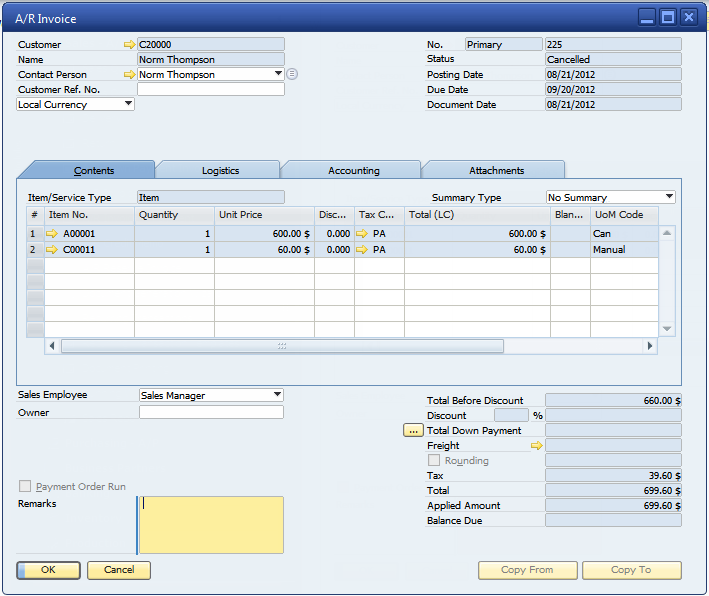 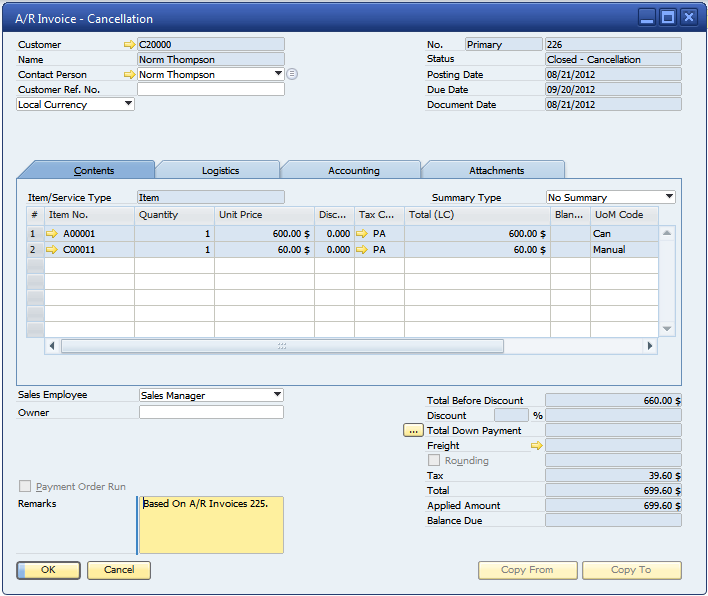 Document status is updated -> ‘Cancelled’
Document status -. ‘Closed – Cancellation’
הגדרת חשבונות ראשיים – פתרון מתקדם
מערך מרוכז לקביעת חשבונות ראשיים
הגדרת חשבונות ראשיים עבור פריטים, קבוצות פריטים, מחסנים, כרטיסי לקוחות\ספקים, מס. עוסק מורשה, ארץ משלוח.
מאפשר הגדרה מרובת קריטריונים ואפשרות לתעדף את בחירת הקריטריון ואת החוקיות
מאפשר מעקב ע"י צפיה ביומן השינויים
פשטות וגמישות
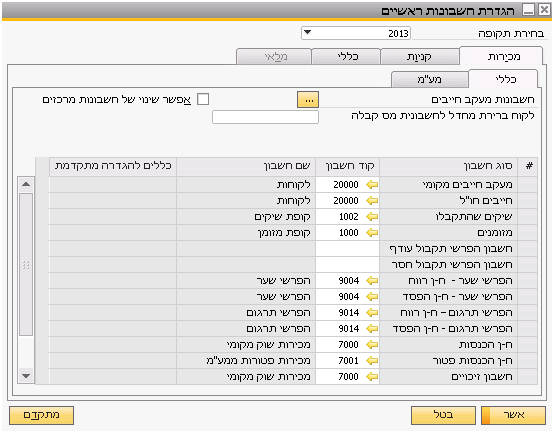 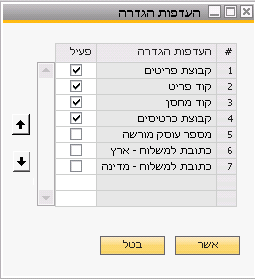 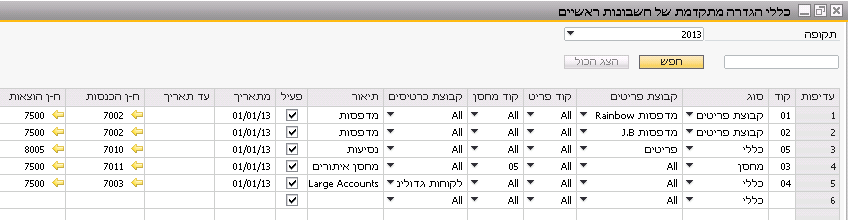 רכוש קבוע בתוך SAP Business One
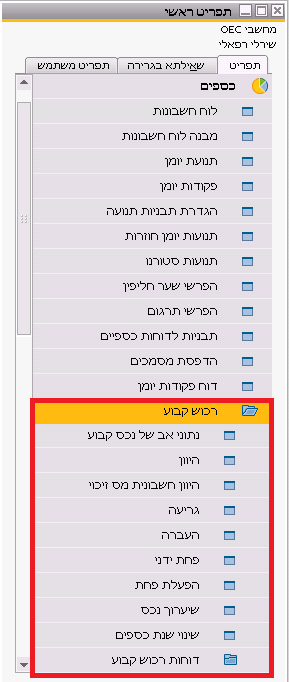 תוספות:
פתרון מורחב של רכוש קבוע, משולב בתוך המוצר, לסגירת תהליך מקצה לקצה
יכולת לטפל בתחומי חשבונאות שונים (למשל נוהלי חשבונאות מקומיים ו-IFRS במקביל)
הגדרת חישובי פחת גמישים העונה לצרכים מקומיים ולסטנדרטיים חשבונאיים בין לאומים.
נהול הרשאות
מבנה חדש של "נתוני אב של נכס רכוש קבוע"

יתרונות:
יכולות משופרות לנהול רכוש קבוע
אפשרות להתאמות ספציפיות של לקוח
עונה על סטנדרטיים חשבונאיים חוצי לוקאליזציות
הרחבת תהליכים קיימים ב-SAP Business One כגון תהליך רכש, הסכמי מסגרת וכו'
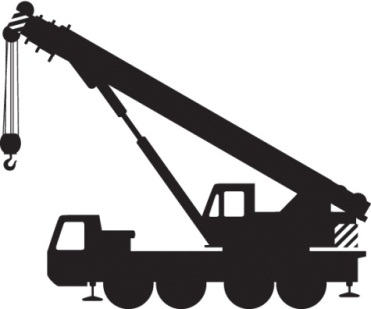 שיפורים פונקציונאלים נוספים
לוקאליזציות
Intrastat integrated into core SAP Business One (EU)
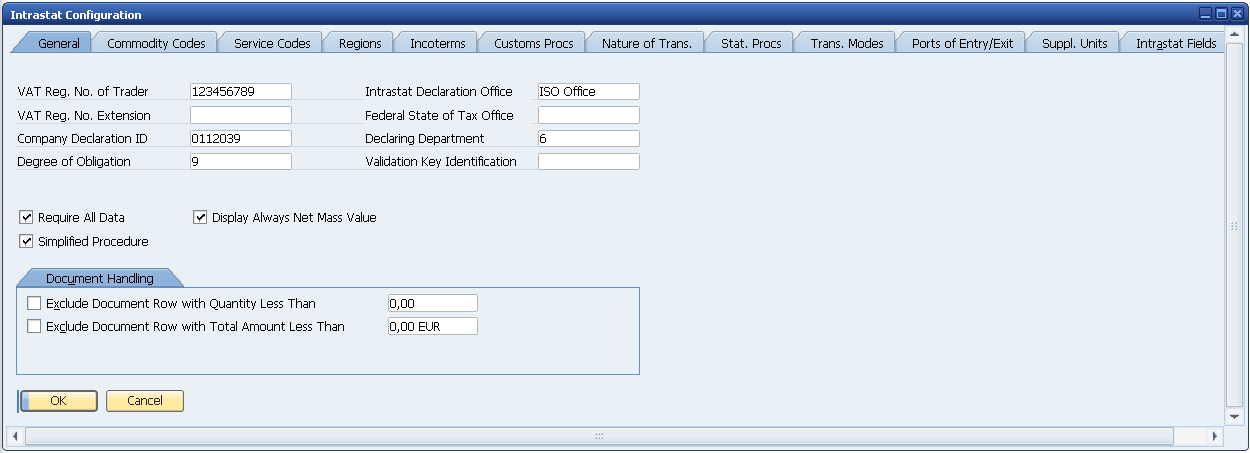 Enhancement:
Integrated Intrastat solution for end to end process
Existing addon functionality maintained
New configuration form  -> Intrastat – Configuration Tool 
Intrastat relevant columns are available in marketing documents: Country of Origin, Incoterms, Transport Mode 
New tab Intrastat Settings tab added to Item and  Business Partner Master Data for Intrastat Relevant   Items and Business Partners. 
New Intrastat Declaration Wizard has been added
Enhanced importing and filtering options
Ability to store reported data
Available to all EU localizations
Benefit:
Enhanced usability has improved functionality
Decrease in the duplication of data
No addon overhead
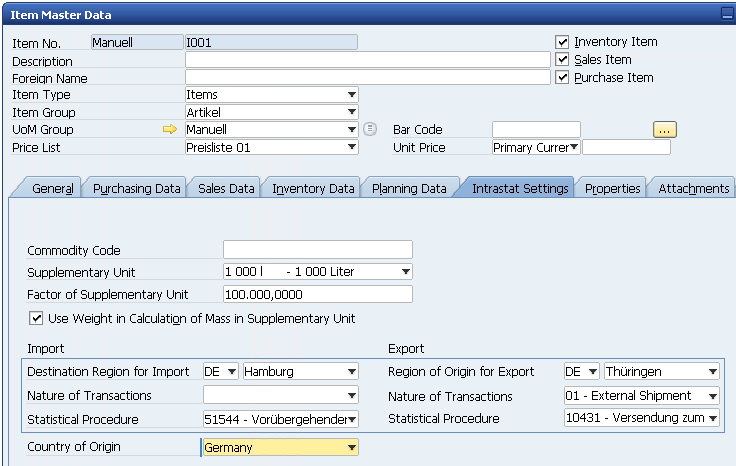 New Intrastat Tab for ‘Intrastat Relevant’ Items defined in -> General Tab
Payment Wizard & Correction Invoices )CZ, SK, HU, PL, RU)
Enhancement:
Payment Wizard supports Correction Invoices to be processed to the bank file
Available for CZ, SK, HU, PL, RU localizations

Benefit:
Greater flexibility in banking
Addresses country specific legal requirements
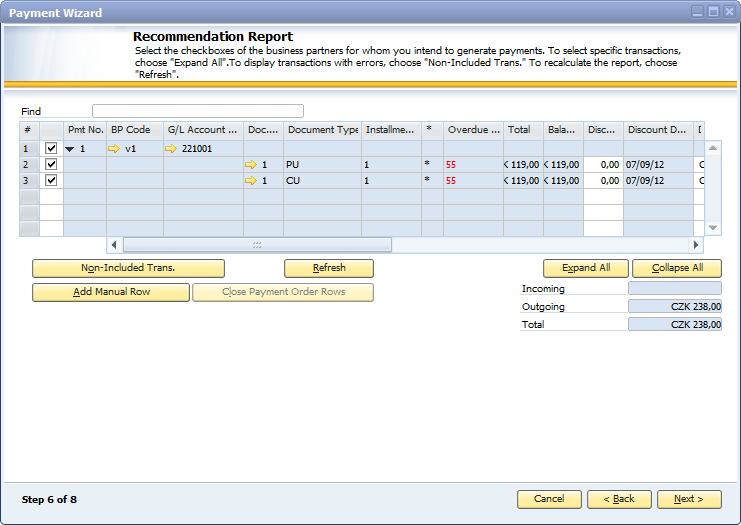 Deferred Tax on Journal Entries (CT, FR, IT, GT, MX, ZA ,ES)
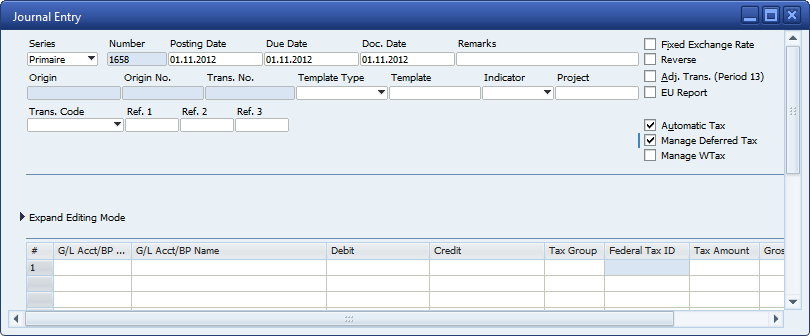 Enhancement:
The specific part of VAT – deferred tax, can be now posted in a manual Journal Entry document 
Including Journal Vouchers, Recurring Postings & Posting/Transaction Templates
Automatic Tax calculation function is enhanced
Available to CT, FR, IT, GT, MX, ZA and ES localizations


Benefit:
Enhanced flexibility in customer specific        accounting processes
Addresses country specific legal requirements for VAT
שמירת ההעדפות של הרצת דוחות פיננסיים
תוספות:
משתמש יכול להכין דו"ח בו הוא בוחר חשבונות וכרטיסים ספציפיים ולשמור את ההעדפות שנבחרו, כולל מה שנבחר תחת 'הרחבה'
גמישות בשמירת סוגים שונים של בחירת ההעדפות עבור דוחות בתחומים שונים, למשל: IFRS, US GAAP, דו"ח עבור קבוצת משתמשים מסויימת, או למטרת דרישת חק כלשהי
שימוש חוזר בהעדפות שמורות
זמין עבור כל הלוקאליזציות

יתרונות:
גמישות מוגברת בהרצת דוחות פיננסיים
יצירת סט של דוחות עבור תחומי דיווח שונים – IFRS וכו'
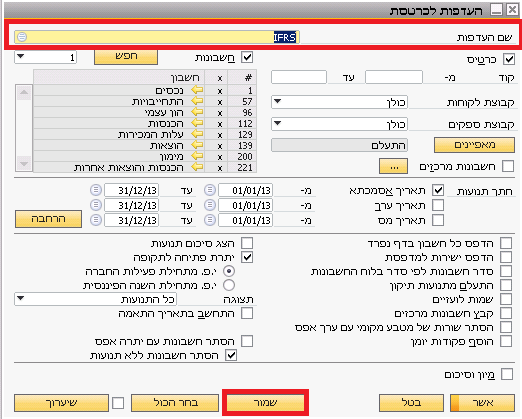 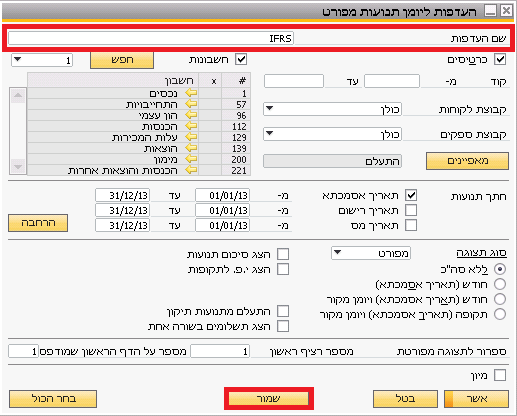 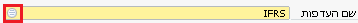 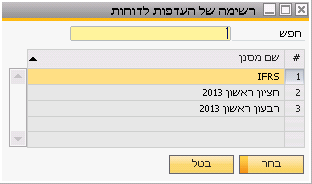 חיפוש חשבונות בדוחות כספיים
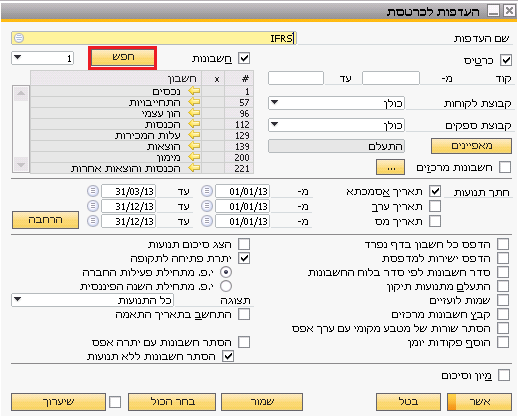 תוספות:
הורחבה אפשרות החיפוש לבחירת  חשבונות לדוחות הכספיים
רשימת חשבונות מוצגת בחלון סטנדרטי
אפשרות להוסיף עמודות לחלון בחירת החשבונות
זמין לכל הלוקאליזציות

יתרונות:
גמישות משופרת בדוחות כספיים
חיפוש קל יותר של חשבונות רלוונטיים לדו"ח
אפשרות להגדיר באופן קל יותר חשבונות לדוחות כספיים
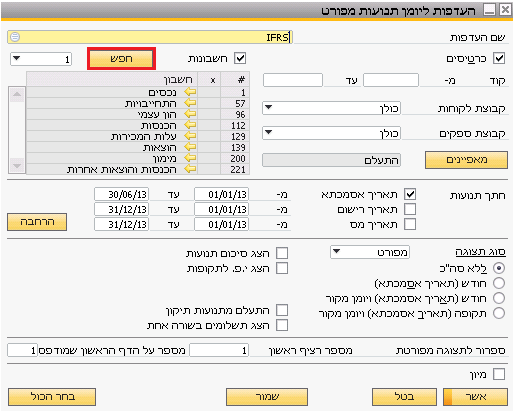 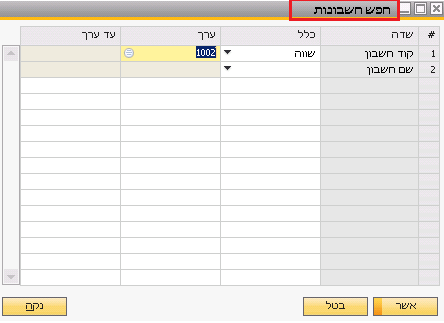 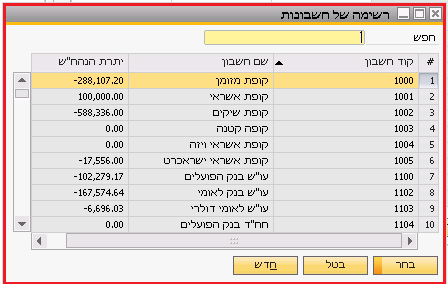 התאמה ידנית של מקדמות
שיפורים:
יכולת לסיים תהליך בקשה למקדמה באמצעות ביצוע התאמה פנימית
התנהגות עקבית עם תהליך בקשה למקדמה סטנדרטי
מתן מענה לצרכים של כל הלוקאליזציות כולל תנועות מס ספציפיות
זמין לכל הלוקאליזציות
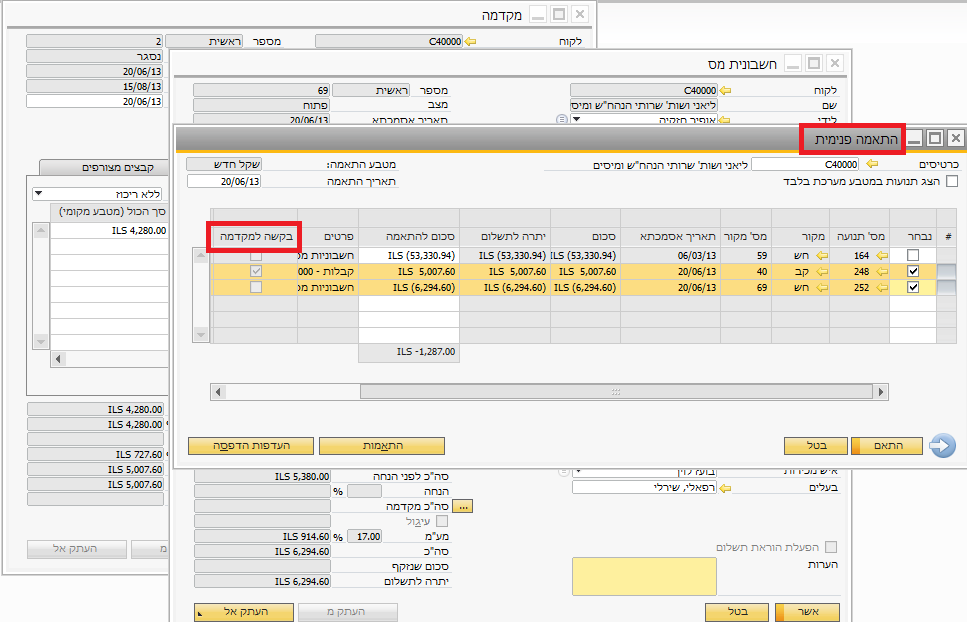 יתרונות:
גמישות משופרת לאורך התהליך העסקי של מקדמה
מאפשר ללקוחות עיבוד פרטני של מקדמות
נותן מענה לתהליכים סטנדרטיים חוצי לוקאליזציות
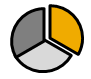 דוחות וניתוח מידע
SAP Crystal Reports 2011 & SAP Crystal Reports Server 2011 Integration
שיפורים:
התבוננות בדוחות ועריכות שעוצבו בעזרת SAP Crystal Reports 2011 
עריכת דוחות ומסמכים מ-SAP Business One ב- SAP Crystal Reports 2011 designer
העלאת דוחות  Crystal של המערכת או של משתמש מ-SAP Business One ל- SAP Crystal Reports Server 2011
תצוגה מקדימה של הדוחות שהועלו מה-SAP Business One
צפיה ושיתוף כתובות ה-URL של הדוחות שהועלו ל- Crystal Reports Server ב- SAP Business One
יתרונות:
יצירת דוחות חדשניים באמצעות שדרוג לגרסה הבאה של SAP Crystal Reports 2011
פתיחה, צפיה, אינטראקציה ושיתןף דוחות ולוחות מחוונים בבטחה ברשת
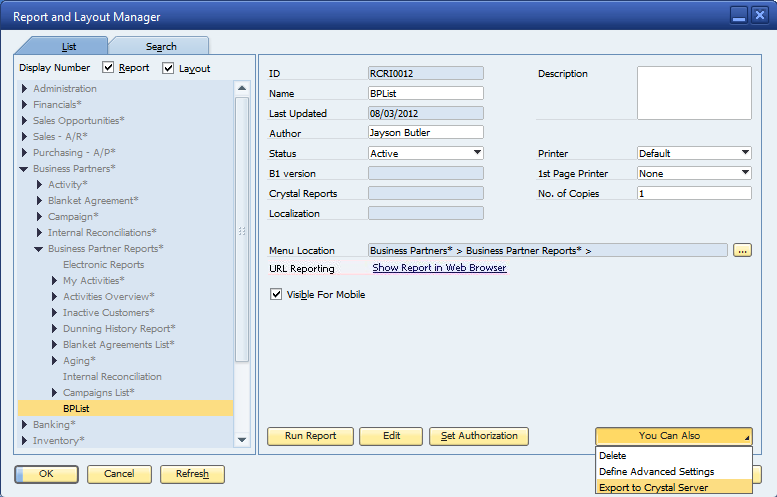 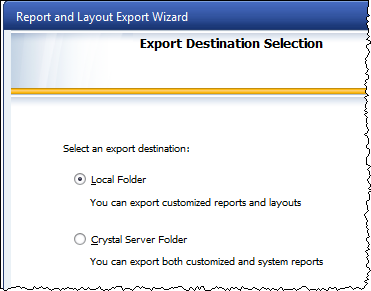 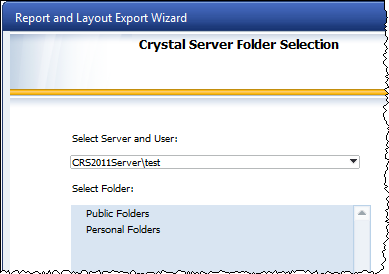 Electronic File Manager - Multi Language Support
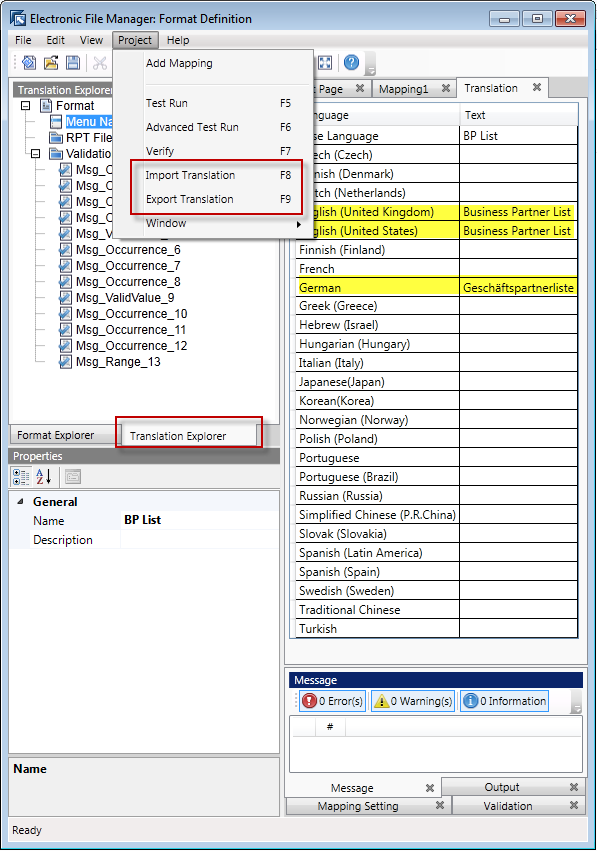 שיפורים:
יכולת לתרגם פורמטים כלליים של קבצים אלקטרוניים וקבצי בנק
יכולת לייבא ולייצא תרגומים


יתרונות:
תומך בארגונים גלובאליים בעלי סביבות מרובות שפות
ניתן לעשות אאוטסורסינג לתרגום באמצעות פונקציונליות של יבוא\יצוא
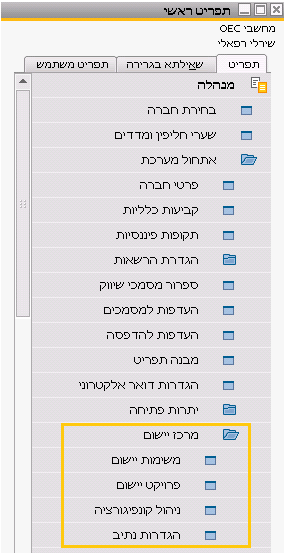 תשתית עסקית
מרכז יישום – משימות יישום
שיפורים:
ריכוז כלים ליישום לתוך חלון משימות יישום
 Quick Copyהינו פתרון חדש להעתקת נתונים בין חברות

יתרונות:
כל כלי היישום נמצאים תחת קורת גג אחת
שקיפות וגישה טובים יותר לכלי היישום
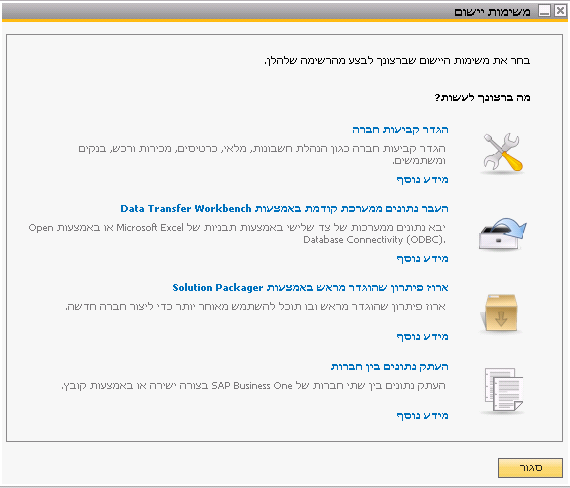 מרכז יישום – פרוייקט יישום
שיפורים:
רשימת תיוג של נהול פרוייקטים מובנה בתוכנת המדף ומבוסס על מתודולוגיית ה-AIP Accelerated Implementation  Program 
3 תבניות פרוייקטים זמינות
תבניות הפרוייקטים זמינות בכל השפות אשר נתמכות על ידי  SAP Business One
משתמש יכול ליצור תבניות פרוייקט משל עצמו
יכולת ליצור קישור חץ התמקדות לכל שלב
יכולת להוסיף מידע כללי, הערות, או קבצים מצורפים לכל שלב
יתרונות:
גישה מודרכת ומשולבת במערכת דרך חיצי התמקדות לחלונות רלוונטיים של SAP Business One
תהליך יישום יעיל המבוסס על שיטת הטמעה AIP או על פי שלבים מוגדרים מראש
הפחתת סיכונים יישומיים באמצעות מידע נוסף, הערות או קבצים מצורפים לכל שלב
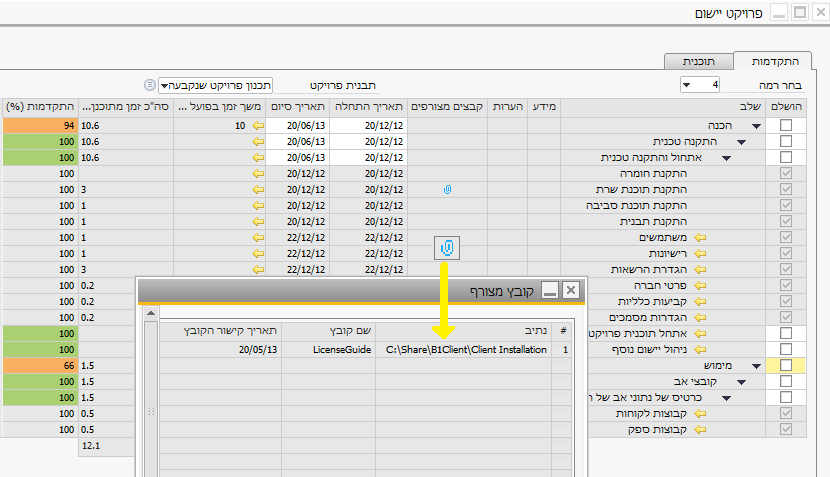 אינטגרציה לתהלכים עסקיים
Electronic Data Interchange (EDI)
EDI exchange with business partners via the EDI package for SAP Business One and SAP Information Interchange OnDemand for SMEs
SAP II OD service for SMEs (SAP Information Interchange OnDemand for SMEs)
Cloud service to easily connect with business partners
Knowledge about business partners’ EDI format is not required

EDI Package
Based on the integration framework, it connects between SAP Business One and SAP II OD service
Ready-to-use EDI content for sales orders, delivery and A/R invoices are delivered to speed up implementation *
Tool for adaptation and new processes

Benefit:
Faster process integration
Jump start into EDI communication

*  Pre delivered EDI content will be released during ramp-up phase.
Business partners
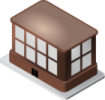 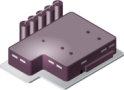 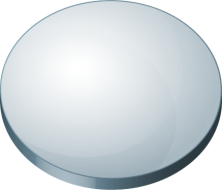 SAP II OD
for SMEs
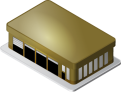 SAP
Business
One
Integration Framework
EDI Package
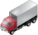 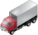 יכולות הרחבה ותמיכה
SAP Business One Studio Suite
SAP Business One Studio for                MS Visual Studio
SAP Business One Studio
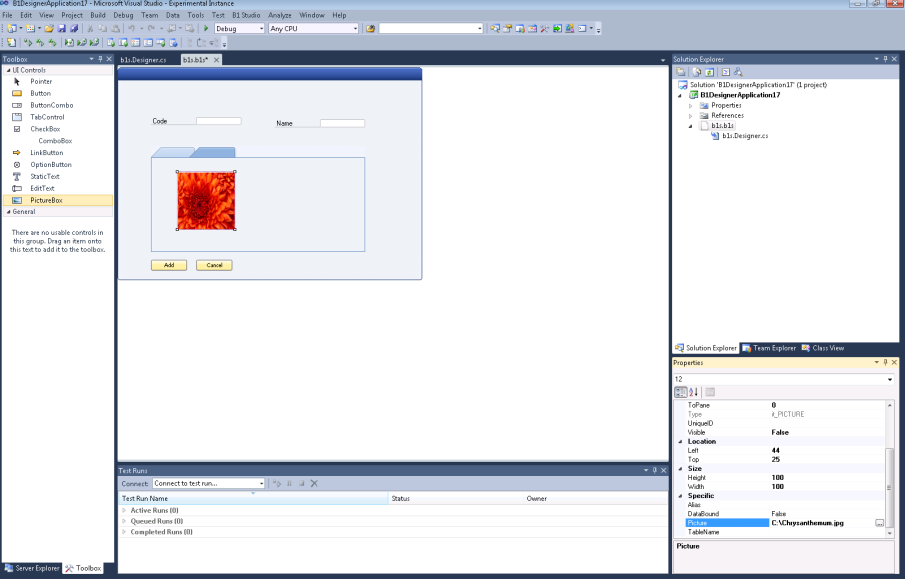 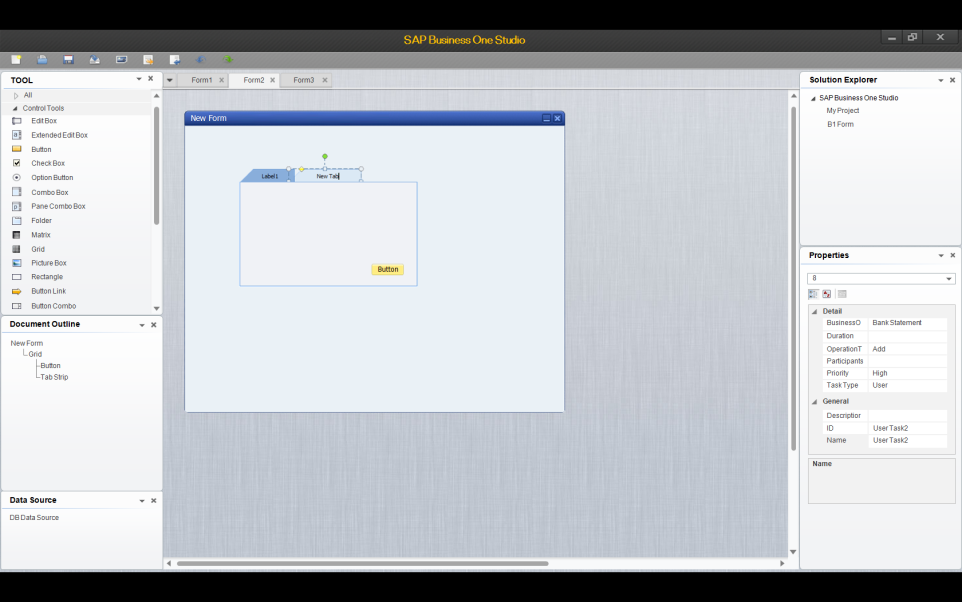 1
2
הדור הבא של ה-Screen Painter עם פונקציונליות רחבה יותר
ניתן להשלים פרוייקטים של הרחבת המערכת  ללא Microsoft Visual Studio
הגדרת תהליכי עבודה וחלונות
ברירת מחדל לעיצוב חלון User Defined Object 
מעצב זרימת עבודה של  SAP Business One
אינטגרציה גבוהה עם  Microsoft Visual Studio
קל לשימוש
מזרז עקומת למידה של פיתוח פתרונות משלימים (Add-Ons)
ממנף נסיון בפיתוח חלונות  Microsoft Windows 
מעצב חלונות
עוזר בהפקת קוד לאיוונטים חדשים-> נסיון פיתוח איוונטים מונחים
Design Workflow in Business One Studio
זרימת עבודה  (1/2)
Design Workflow ב- Business One Studio
זרימת עבודה של משתמש ב-SAP Business One
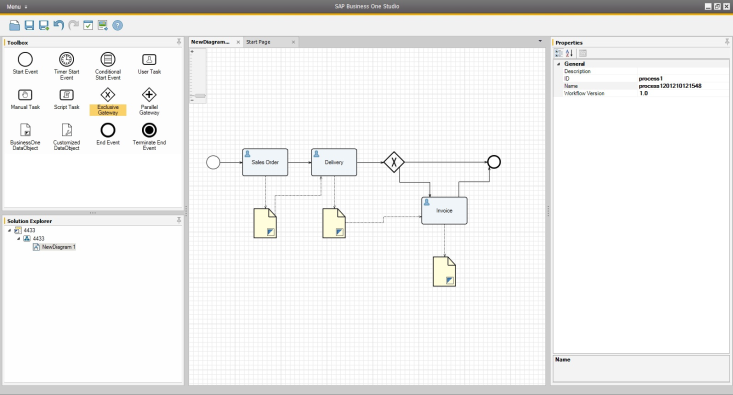 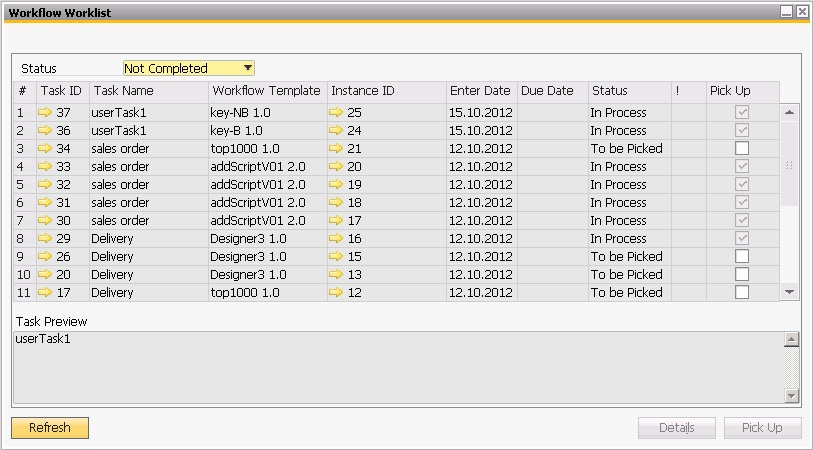 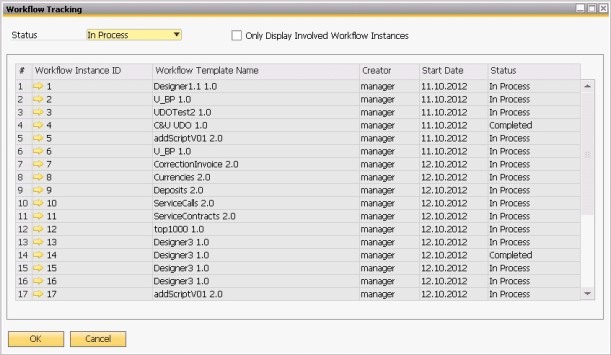 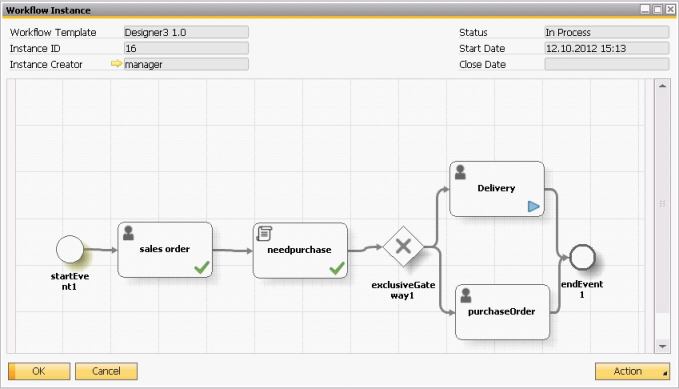 מעקב אחר התהליך
SAP Business One Workflow -> שני מרכיבים עיקריים
עיצוב זרימת עבודה באמצעות SAP Business One Studio
'רשימת עבודה' של משתמש מיובאת לתוך - SAP Business One   כמשימה בתיבת דואר נכנס לביצוע ומעקב ע"י המשתמש
נתמך ע"י מנוע זרימת עבודה
תהליך ויזואלי תחת 'מופע של זרימת עבודה'
[Speaker Notes: SAP Business One Workflow is a new platform that enables users to define workflows and corresponding business processes in Business One. It aims to provide greater process transparency and standardisation across Business One increasing user productivity and promoting greater collaboration and efficient communication. This platform is an effective way to control processes.

There are two main components to Business One Workflow:
The first step is to Design your workflow in the SAP Business One Studio which then enables you to visualize your process within a Workflow Instance.
The next step is the User ‘Worklist’- the workflow is imported into SAP Business One as tasks in a workflow inbox for user execution and monitoring .

The SAP Business One workflow platform utilizes a Workflow Engine]
זרימת עבודה  (2/2)
יתרונות:
נהול תהליכים עסקיים מותאמים אישית
דחיפת משימות למשתמשים
הפחתת תהליכי עקומת למידה בחברה
שליטה ובקרה בתהליכים
ויזואליזציה של התהליך המספקת שקיפות
תמיכה במשימות בעלות רגישות בזמנים
תמיכה בהגדרת תנאים להנעת התהליך
שליטה בתהליכי זרימה עסקיים מורכבים באמצעות תנאים
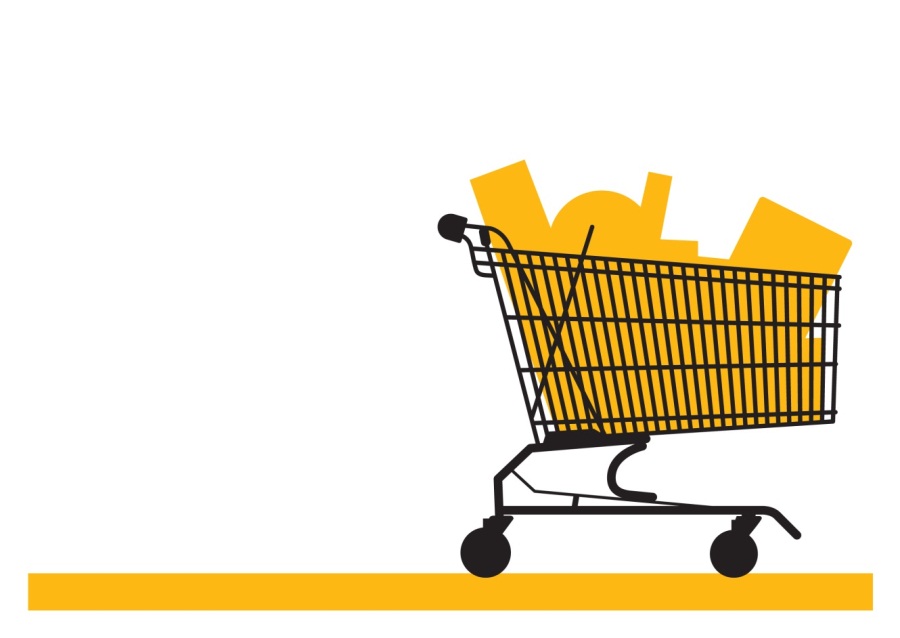 יכולות הרחבה ותמיכה
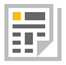 תשתית טכנית
System Landscape Directory (SLD)
License Manager Settings
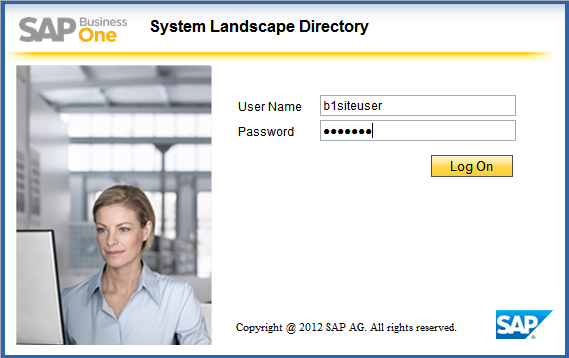 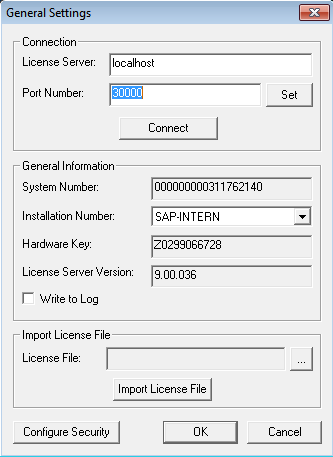 שיפורים:
SLD service חדש לקונפיגורציית אבטחה ונהול שרת
SLD service התווסף להתקנת Server Tools  ומחליף את תהליך "Configure Security”
תאימות אחורנית לפתרונות משלימים של שותפים
יתרונות:
סביבה מרכזית לנהול אבטחה ושרת
נהול אבטחה טוב יותר
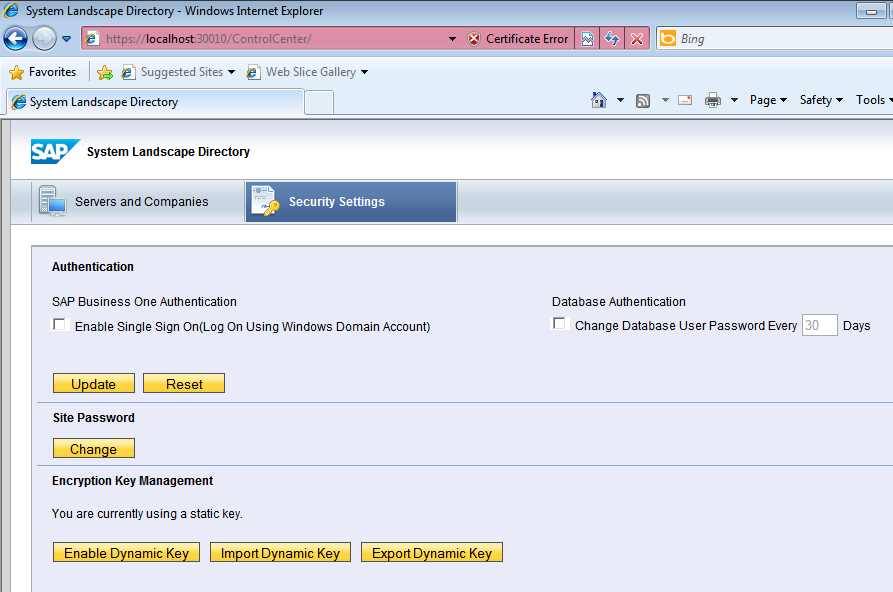 Single Sign On (SSO)
אפשרויות כניסה ל-SAP Business One
א. כניסה לקליאנט של B1 באמצעות קוד משתמש של B1 (הגישה המקורית)
ב. קישור משתמש  windows עם משתמש B1, ואז כניסה לקלייאנט של B1 עם משתמש דומיין של Windows
ג. קישור משתמש  windows עם משתמש B1, ואז אין צורך בהזנת משתמש בכניסה לקלייאנט של  B1 במידה וה-session של ה-windows פתוח על ידי משתמש ה-windows  המקושר
שלב 3:  כניסה כמשתמש רגיל
ניתן להזין משתמש דומיין וסיסמה  עבור אופציה ב
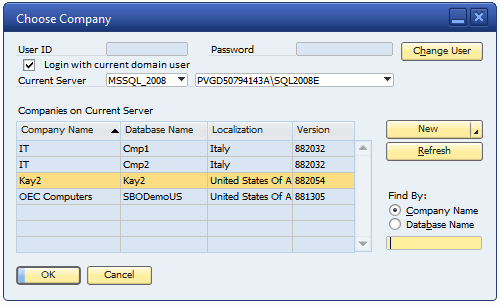 שלב 2:  הגדרת משתמש - קישור עם חשבון  Microsoft Windows
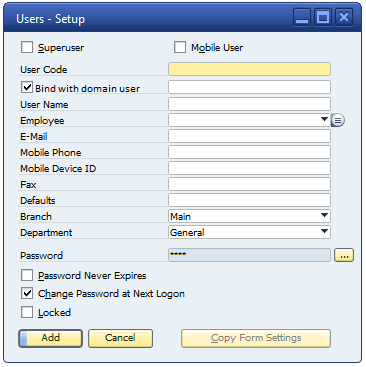 כאשר תיבת  התיוג מתוייגת, המשתמש לא צריך להזין קוד וסיסמה עבור אופציה  ג
מסך הכניסה לא יופיע בכניסה הבאה, B1 ייכנס ישירות  לחברה האחרונה  בה עבד משתמש הדומיין הנוכחי
עם המכונה לא נמצאת בדומיין, תיבת התיוג לא תהיה גלויה
שלב 1: אפשר  Single Sign On באמצעות  SLD
מופעל רק לאחר ששלב 1 בוצע.
משתמש דומיין אחד יכול להיות מקושר רק עם משתמש אחד  ב-B1 עבור בסיס נתונים של חברה.
ניתן לשנות את הקישור למשתמש דומיין אחר
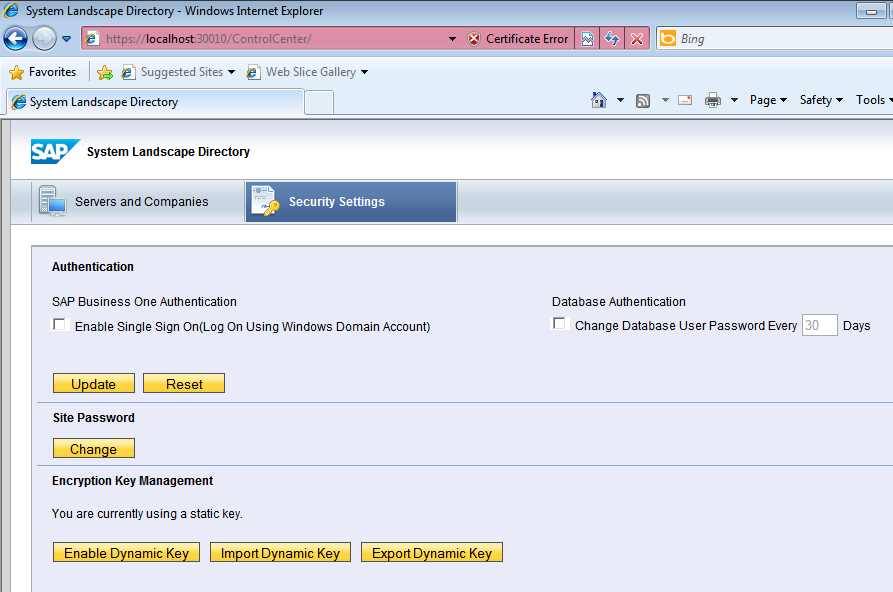 תייג עבור אפציות ב. ו-ג.
תמיכה ב-64Bit  ל- SAP Business One
שיפורים:
קלייאנט מקורי של  SAP Business One 64bit משתמש בכל הזכרון הזמין במערכת הקלייאנט
גרסת קלייאנט של  64bit משוחררת יחד עם מהדורת  32bit
תמיכה ב-DI API  ו- UI API ב- 64bit 
תמיכה ב-64bit ל-add-Ons של  SAP Business One: Payment Engine, Outlook Integration, EFM
תמיכה ב-SDK ב-64bit להמרת פתרונות משלימים (Add-Ons)
יתרונות:
תמיכה בפעולות אשר צורכות זכרון רב כגון שדרוג בסיסי נתונים, דוחות שיערוך וכו'
Cache גדול יותר וביצועים טובים יותר בייחוד בהרצת דוחות ארוכים מאוד
תמיכה בטווח רחב יותר של פתרונות שותפים ו- add-ons ובפתרונות חזקים יותר.
עיבוד טוב יותר מצד השרת באמצעות DI API של 64bit
יכולת התממשקות עם אפליקציות של  64bit, כמו Microsoft Office ב-64bit
נותן פתרון למספר בעיות של "התרסקות" וסידור לפי גודל הודות לזכרון רב יותר
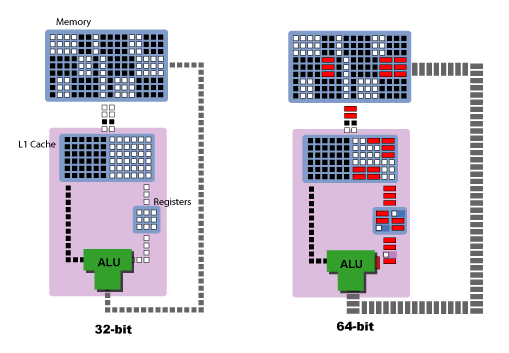 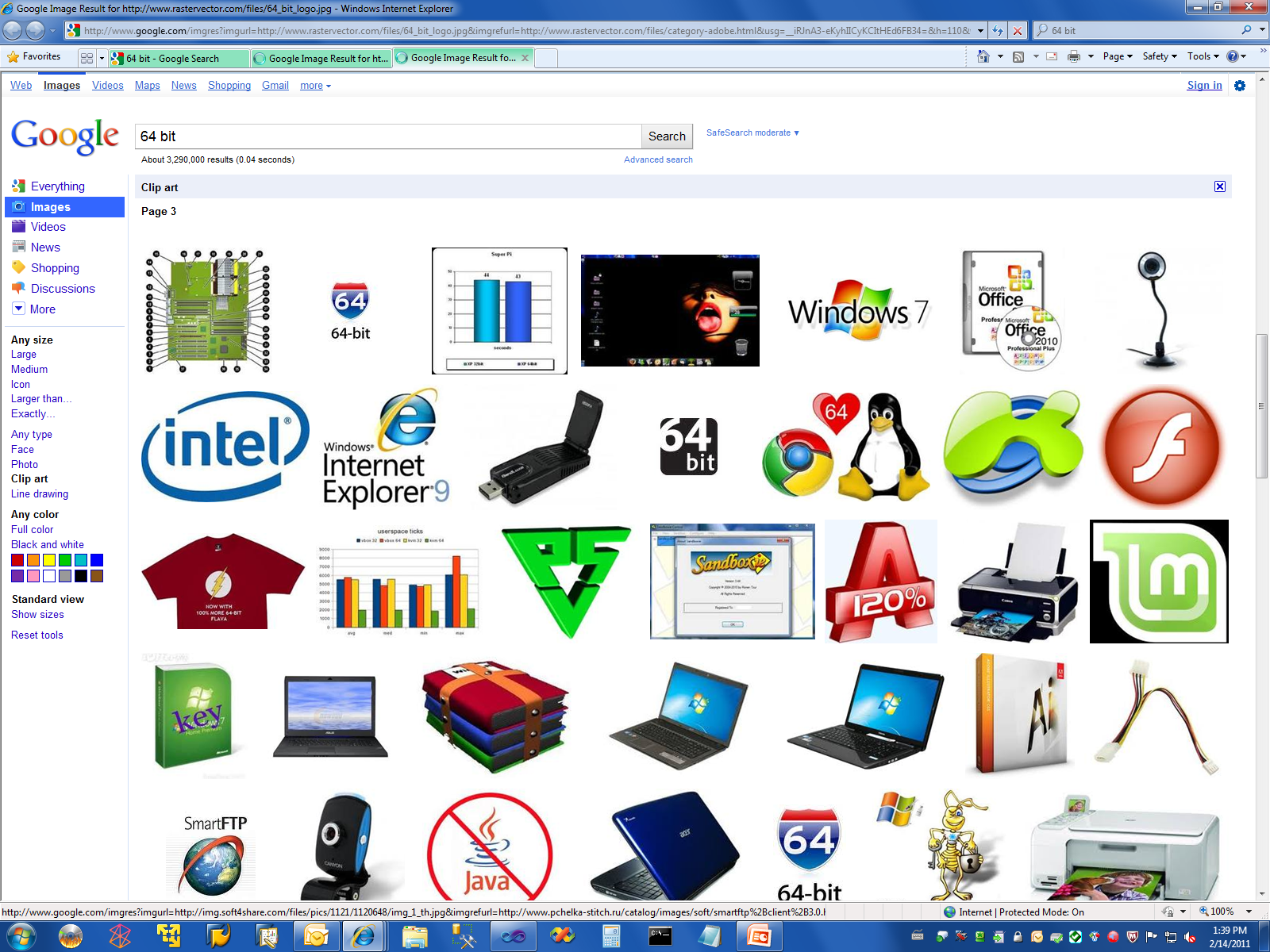 Technical Infrastructure
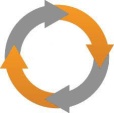 Life Cycle Management
התקנה ושדרוגים
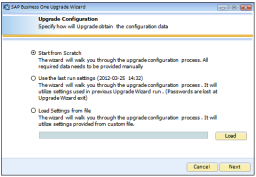 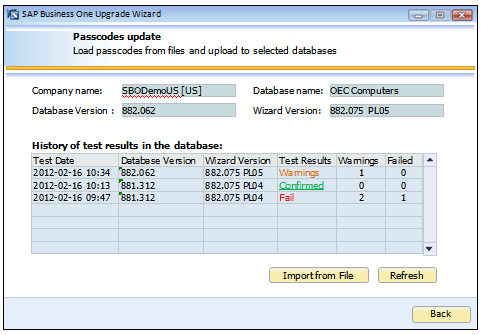 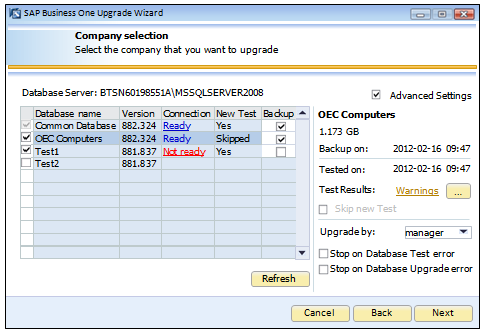 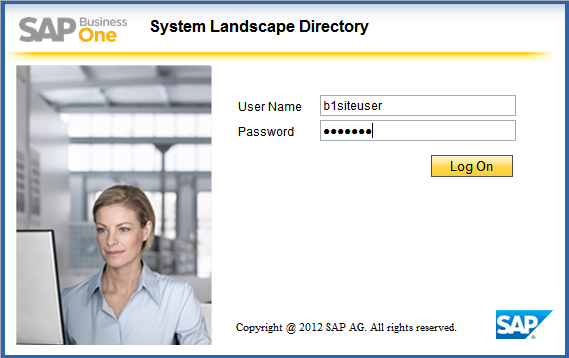 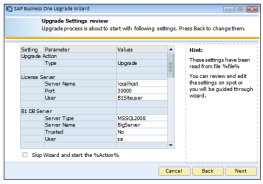 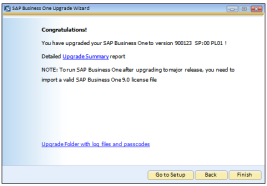 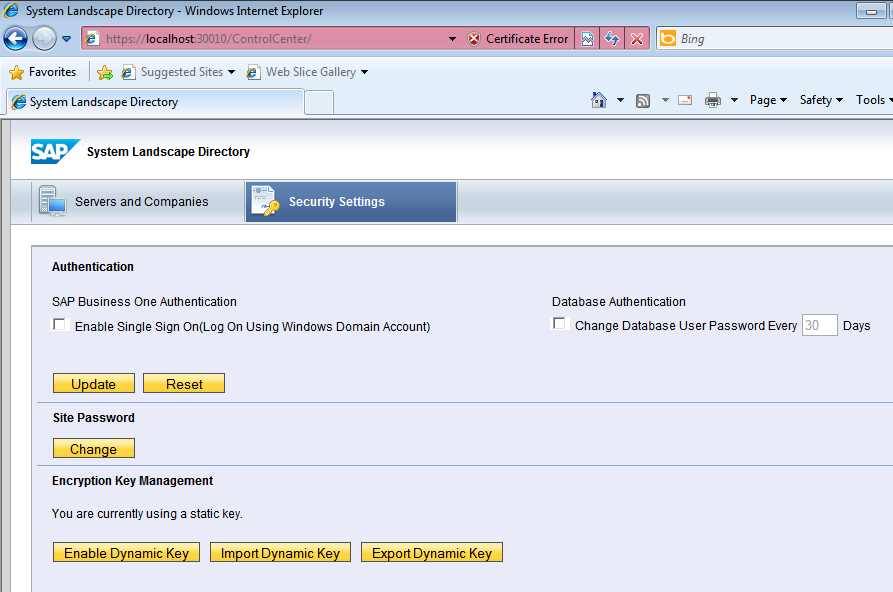 תמיכה בשדרוג מלא באופן שקט
אפשרויות שדרוג מתקדמות
System Landscape Directory חדש
תהליך יעיל של שדרוג
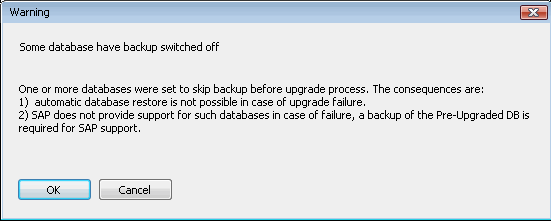 שיפורים:
System Landscape Directory חדש לקונפיגורציית אבטחה ונהול שרת
תמיכה בבדיקות ושדרוגים שקטים*
שני שלבי שדרוג: שלב איסוף נתונים ושלב ביצוע אשר מאפשר ללקוחות להריץ שדרוג ללא אינטראקציה עם המשתמשים*
תזמון בדיקות ושדרוגים שקטים בזמן נח*
קונפיגורציית נהול נתונים מאפשר שמירה, טעינה והגדרה אוטומטית של הגדרות מותאמות משתמש
אפשרויות שדרוג חברה מתקדמות
לא נדרש אימות בסיס הנתונים של החברה לצורך בדיקות טרום שדרוג או שדרוגים
B1i ייפסק באופן אוטומטי
* נתמך על ידי Server Components ו-  .Integration Solutionלא נתמך על ידי כלי יישום בשלב זה
יתרונות:
סביבה מרוכזת לנהול אבטחה ושרת
תמיכה בשדרוגים שלא לקחו בהם חלק
חסכון בזמן שדרוג על ידי שימוש בנתוני קונפיגורציה שמורים אוטומטית
גמישות רבה יותר בהגדרת אפשרויות שדרוג
תקורת אימות מופחתת ליעילות רבה יותר
גמישות לייבא, לסקור לבטל תוצאות בדיקות שדרוג
חסכון לשותפים וללקוחות בעלויות ובזמן
Remote Support Platform 3.0
ל-Remote Support Platform 3.0  שלSAP Business One ארבעה מרכיבים מרכזיים
תבניות משימות והרצה מיידית
שינוי קונפיגורציה על ידי שימוש בכלים זמינים
פתרון גיבוי גמיש וקל להגדרה
תחילה בדוק, התכונן
 ורק אז הפעל את השדרוג
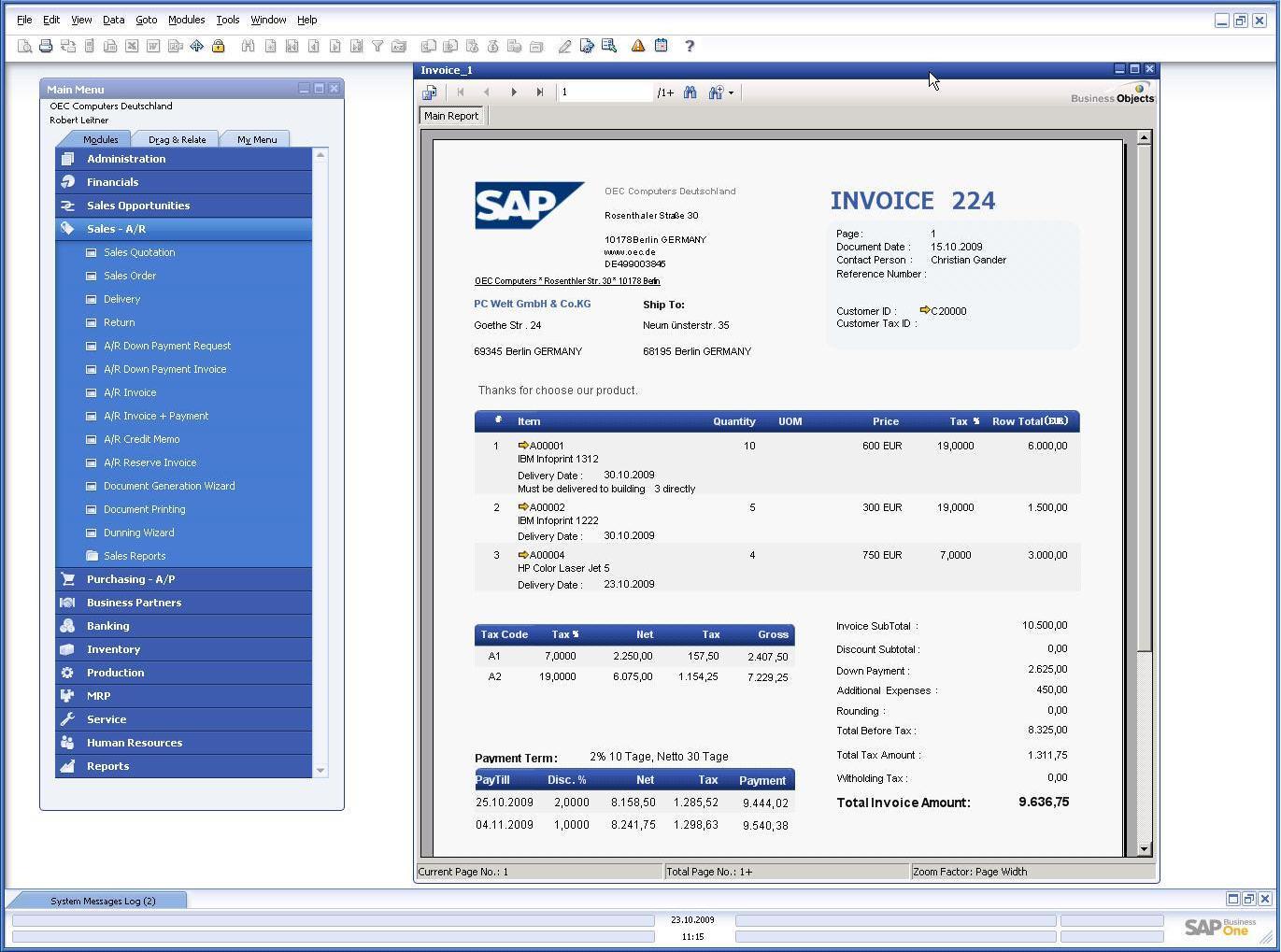 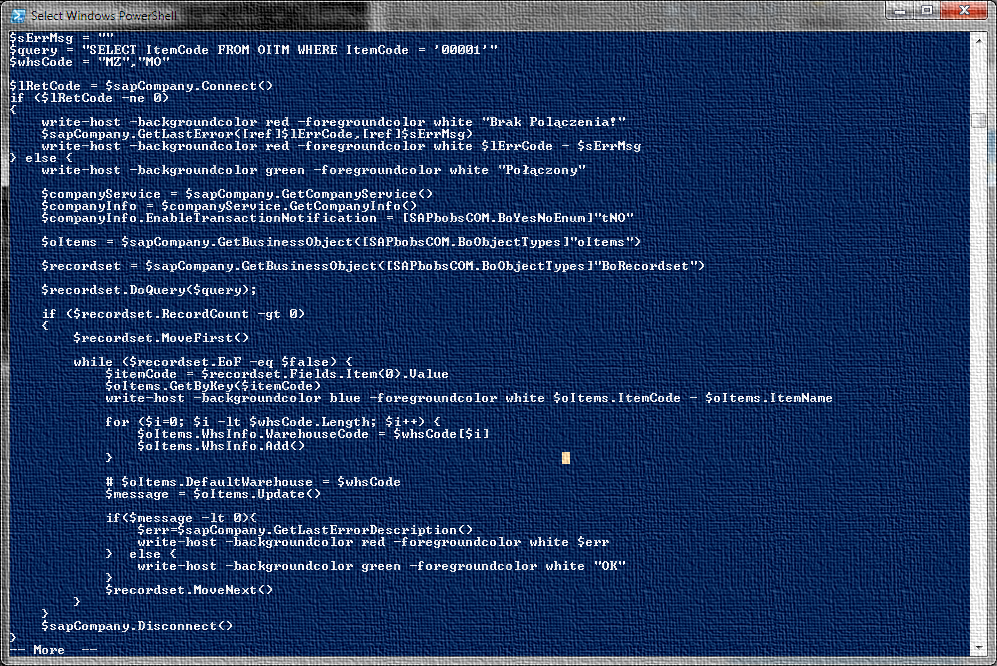 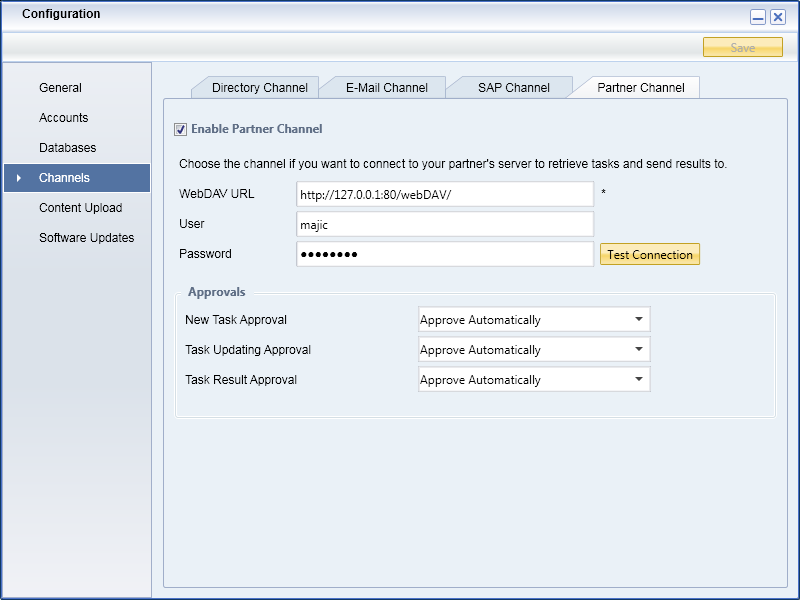 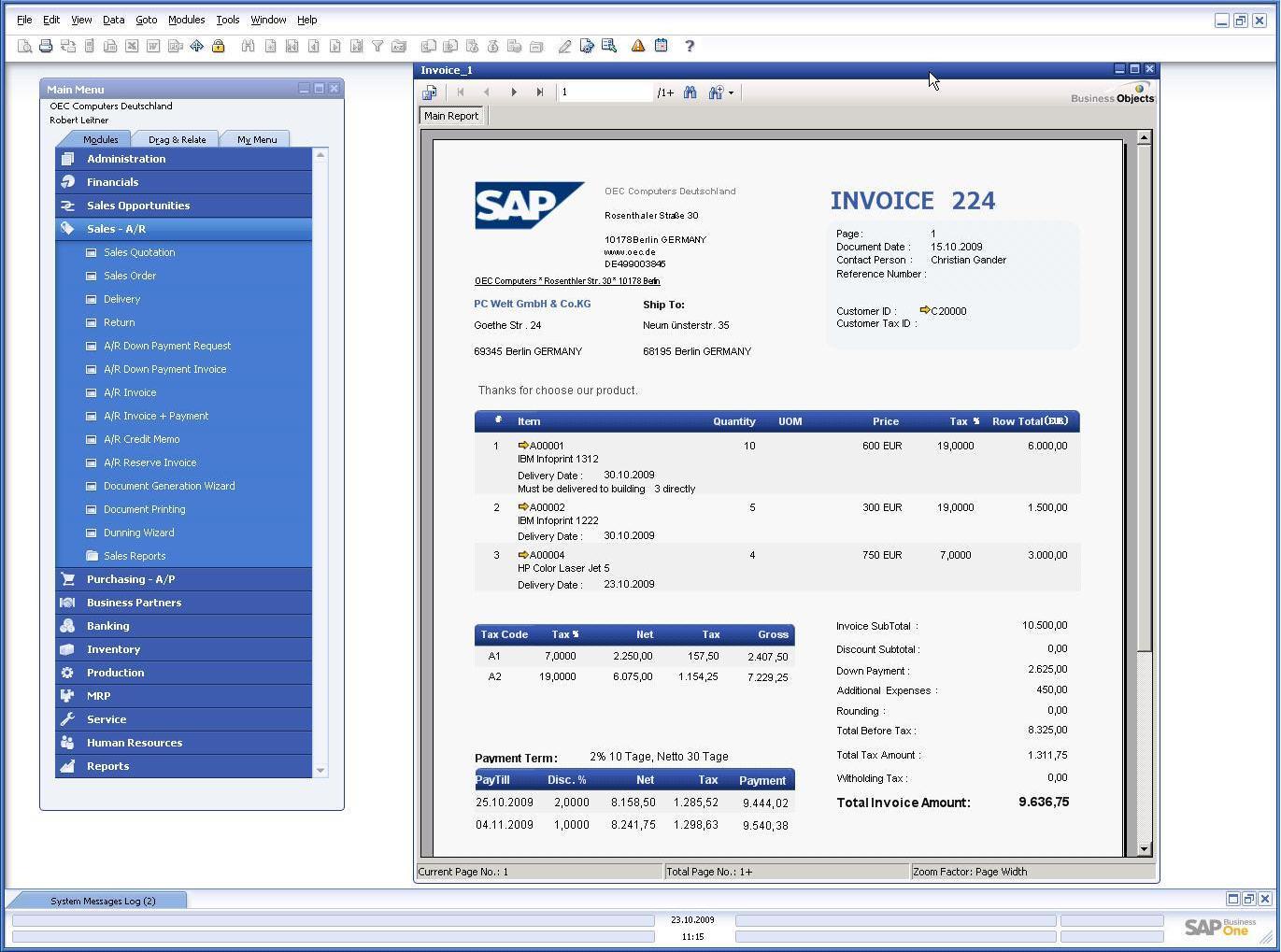 שדרוג
גיבוי
PowerShell
יצירת משימות מתבנית עם מינימום נדרש להגדרת תצורה
שחרור ללקוחות וקבלת פידבק מייד לאחר הרצת המשימות
כלי טרום שדרוג מורד אוטומטית על ידי ה-RSP
הרצת שדרוג שקט של בסיס הנתונים של החברה
שדרוג מתבצע רק כאשר בסיס הנתונים מוכן
הרצת סקריפטים חוזרים של DI בקלות על ידי שילובם בתוך ה-PowerShell להרצה אוטומטית
הוספת משתמשים ונהול שינוי הגדרות מס באמצעות משימות מורחבות של ה-RSP
בחירה מתוך אפשרויות גיבוי שונות: מלא, דיפרנציאלי או דלתא
קביעת משימות נוספות כגון ביצוע בדיקת עקביות נתונים טרום הגיבוי
גיבוי אוטומטי של הקבצים המצורפים ל- SAP Business One
אוטומציה נוספת של משימות תחזוקה באמצעות Scripting Language
Thank you
Ecosystem & Channels Readiness I Roll Out Services
November 2012